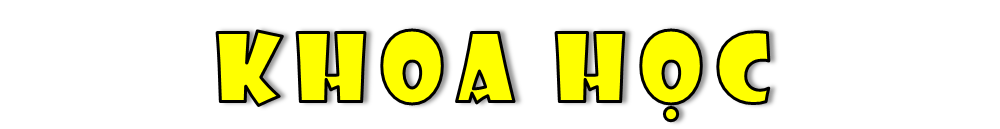 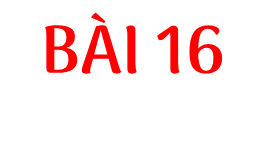 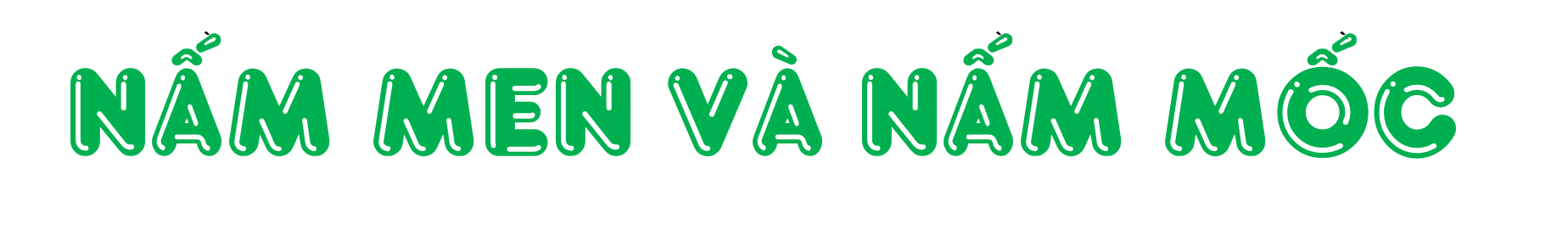 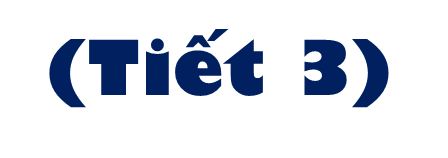 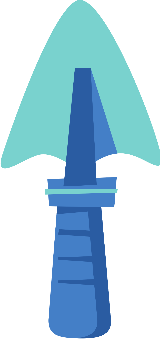 [Speaker Notes: Thiết kế: Hương Thảo – Zalo 0972115126. Các nick khác đều là giả mạo]
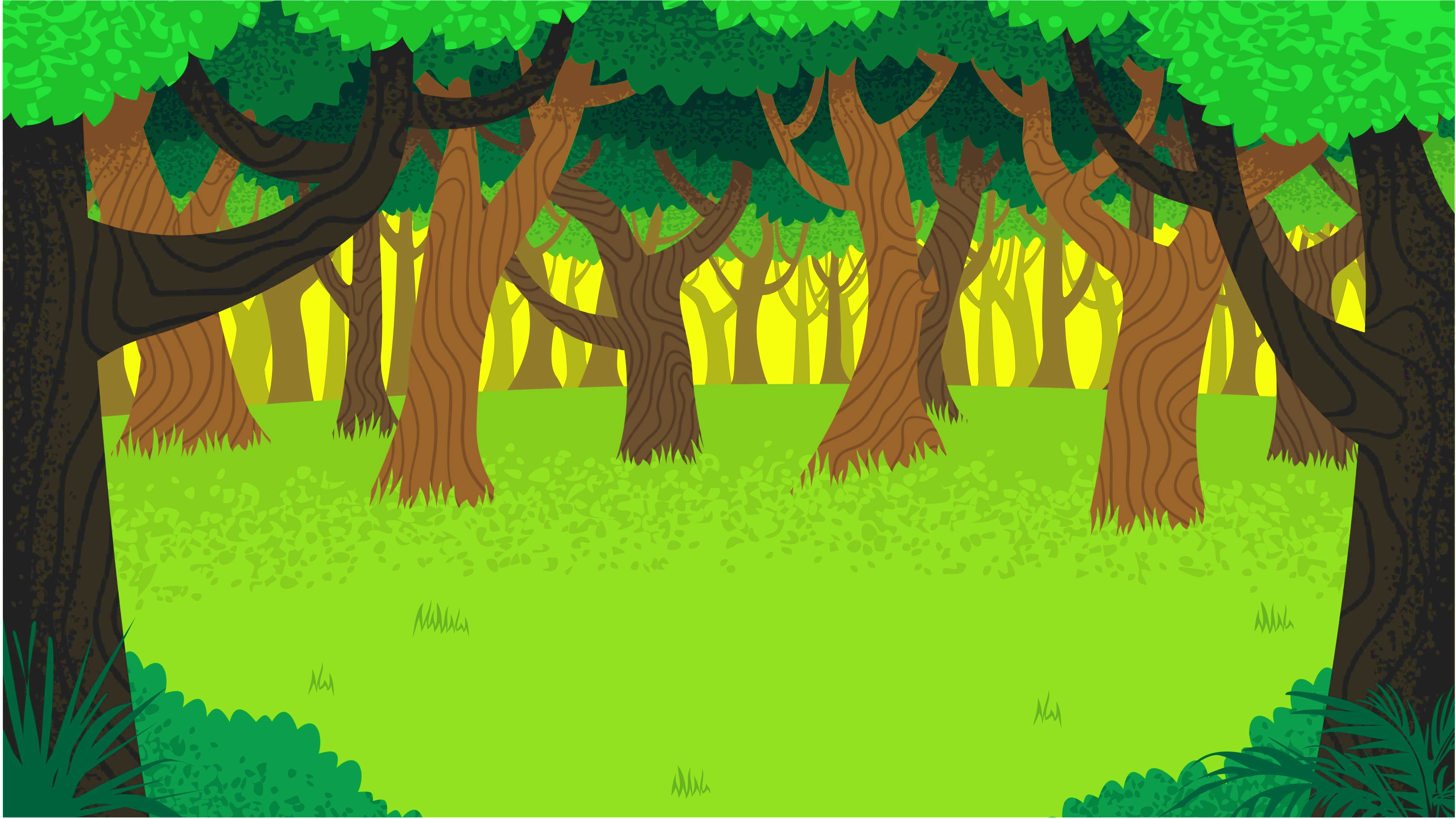 z
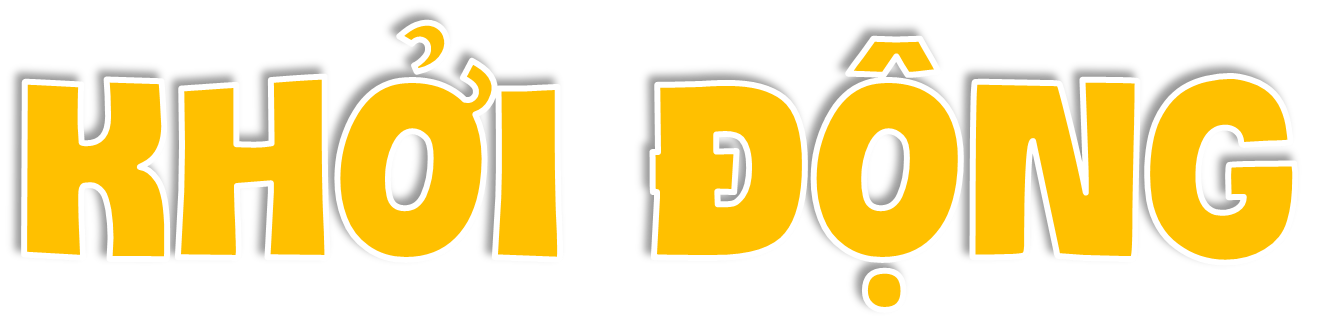 Hãy kể tên những nấm gây hỏng thực phẩm hoặc nấm độc mà em biết.
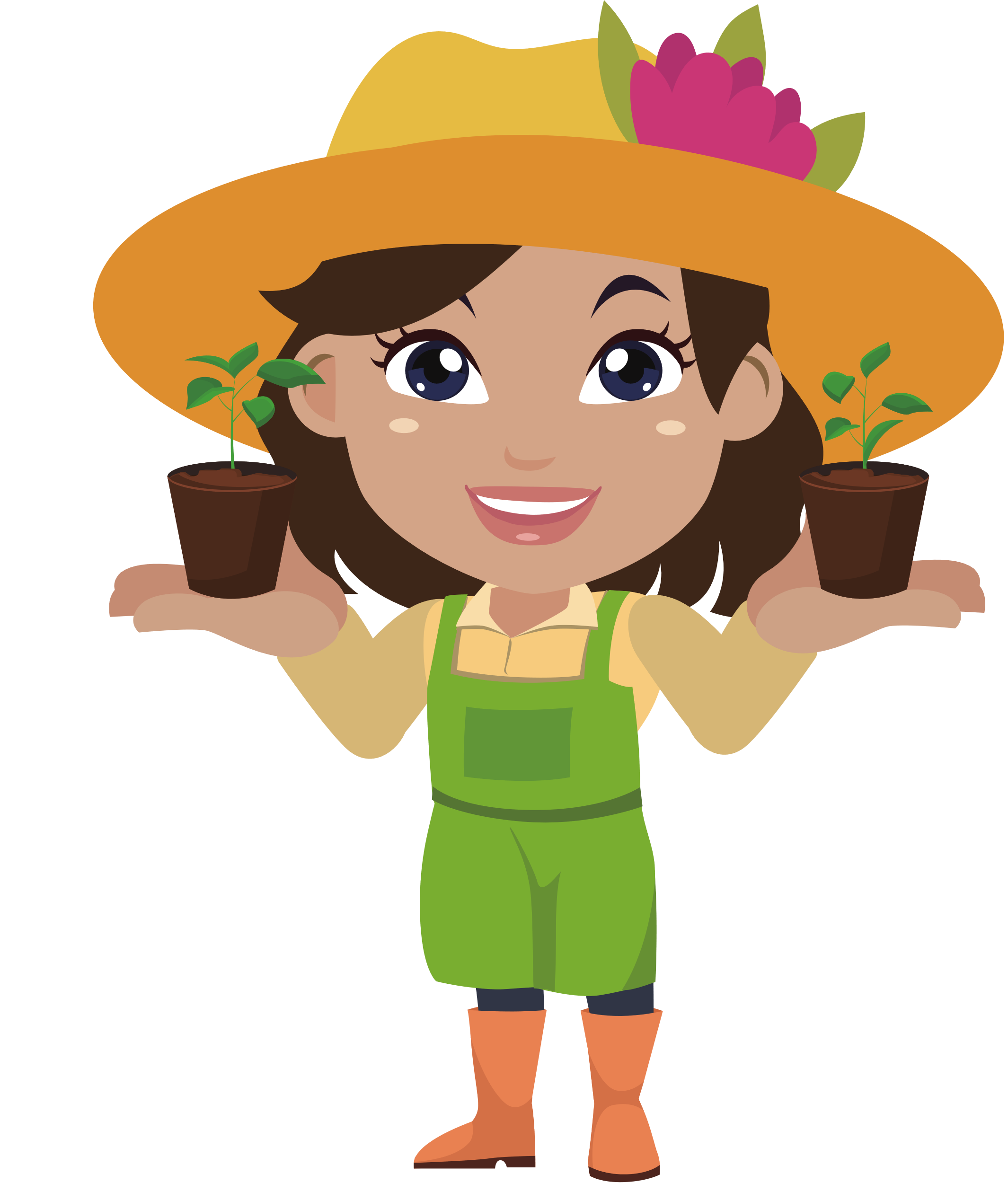 Một số loại nấm gây hỏng thực phẩm hoặc nấm độc:
Nấm mốc.
Nấm độc tán trắng.
Nấm mũ khía nâu xám.
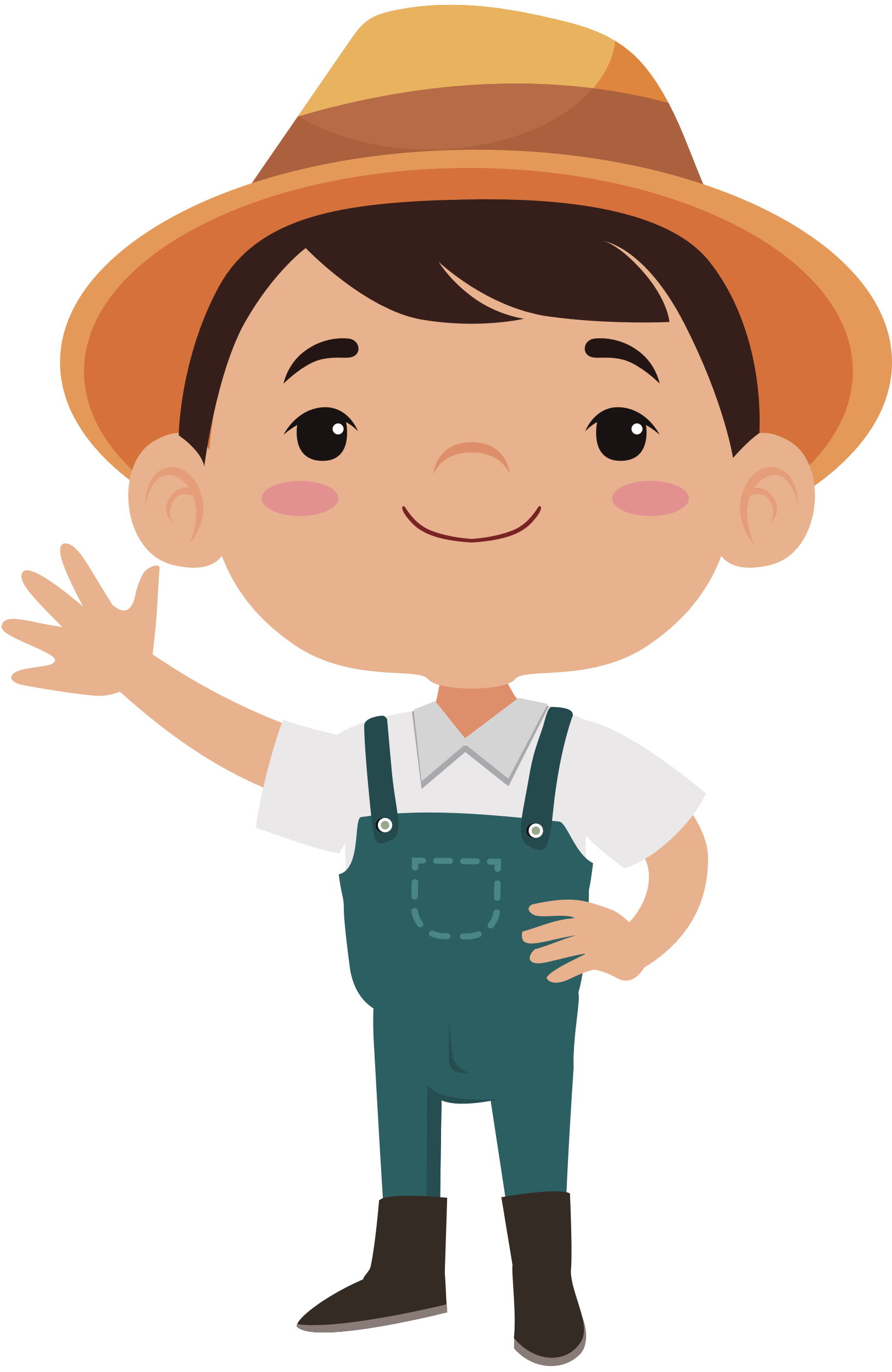 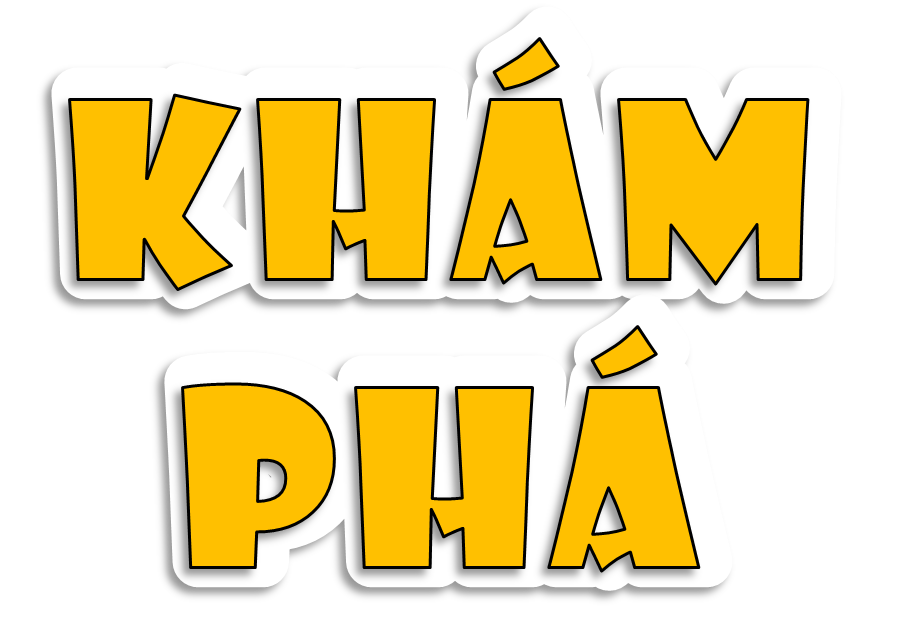 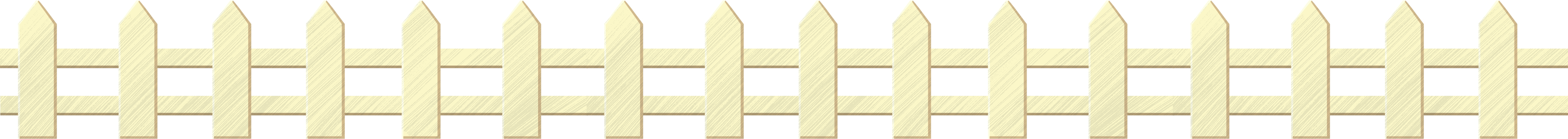 Hoạt động 4: Tìm hiểu về một số cách bảo quản thực phẩm
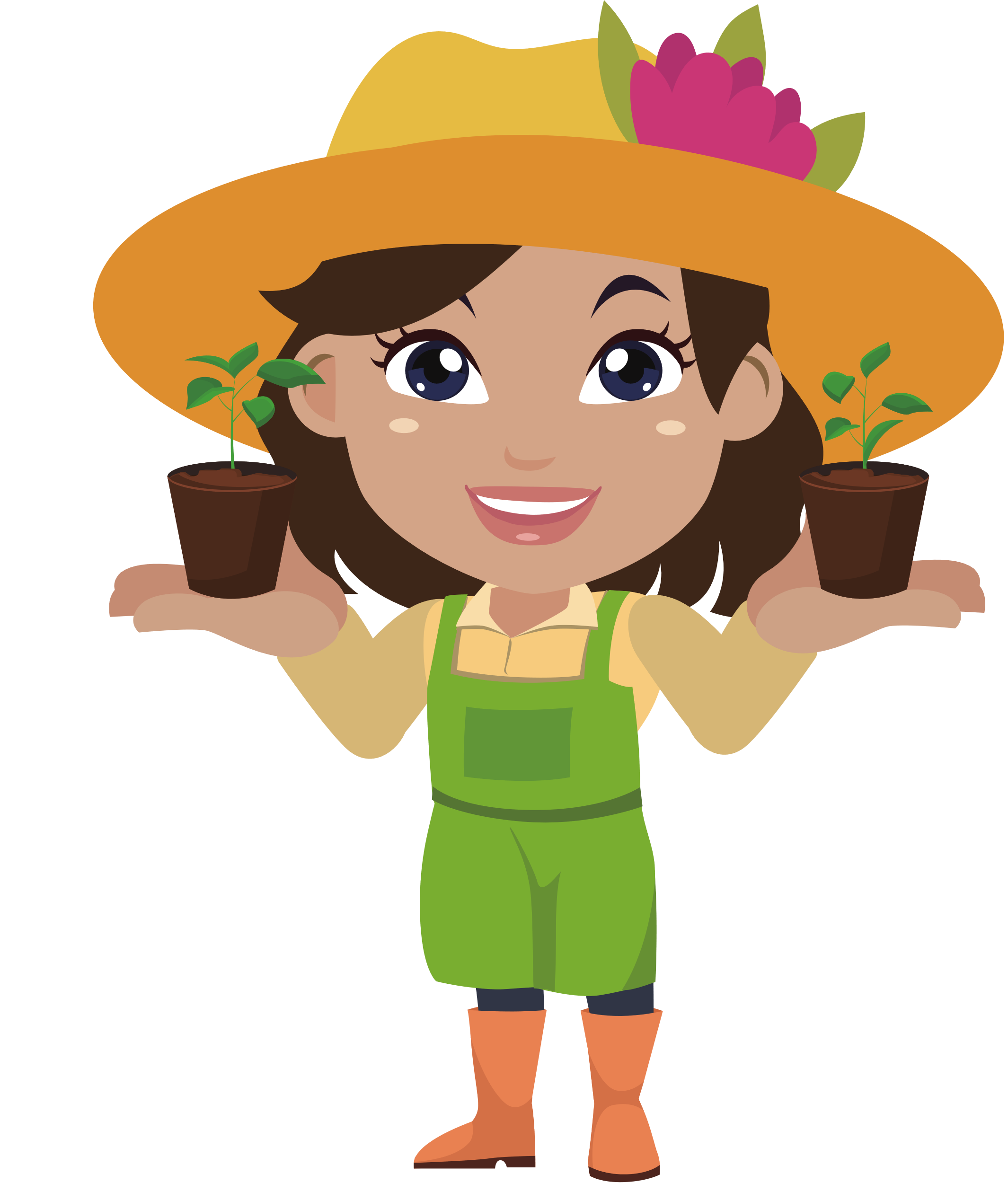 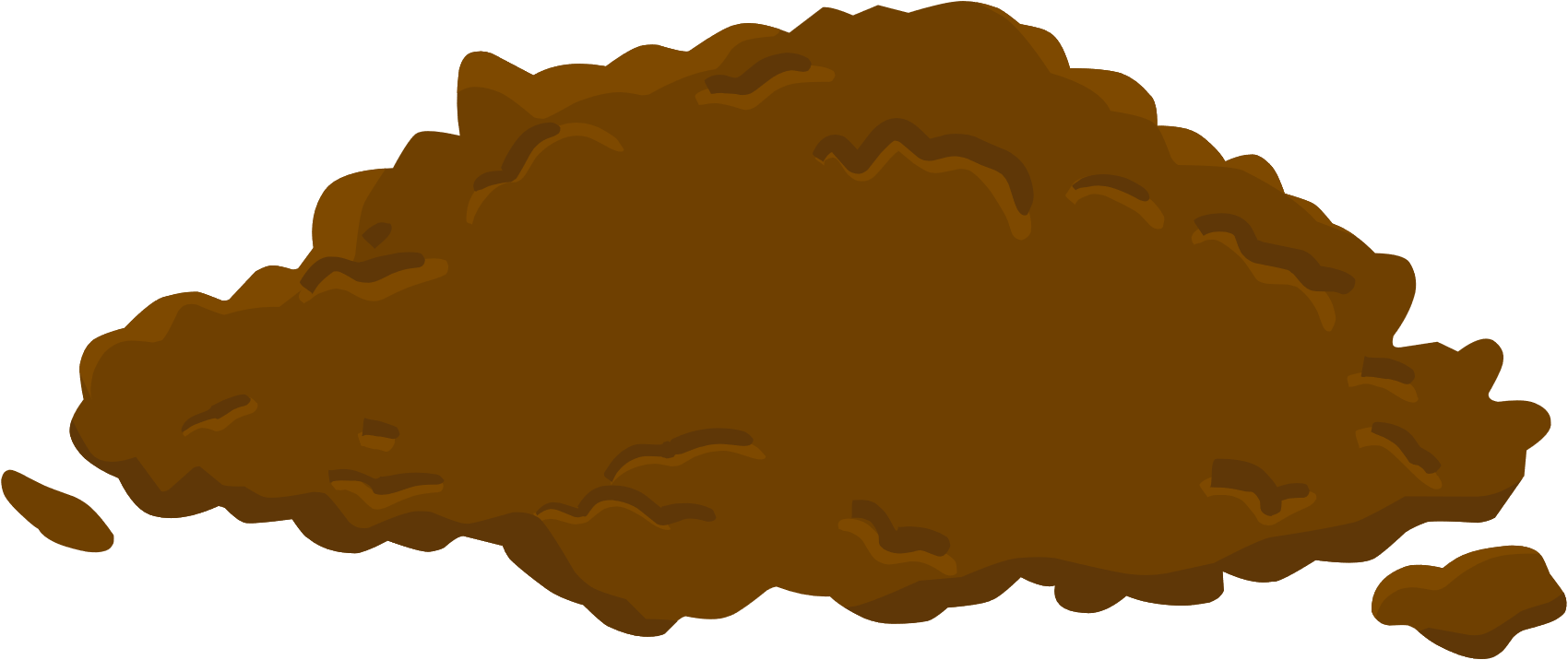 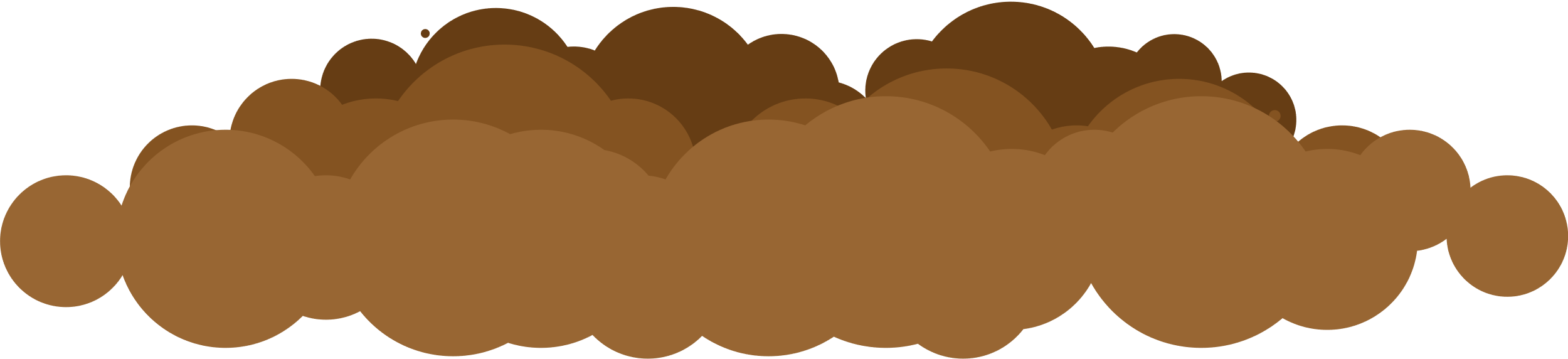 1. Nêu kết quả của các thí nghiệm trong hình 14, 15. Từ đó rút ra cách bảo quản một số thực phẩm tránh bị nhiễm nấm mốc.
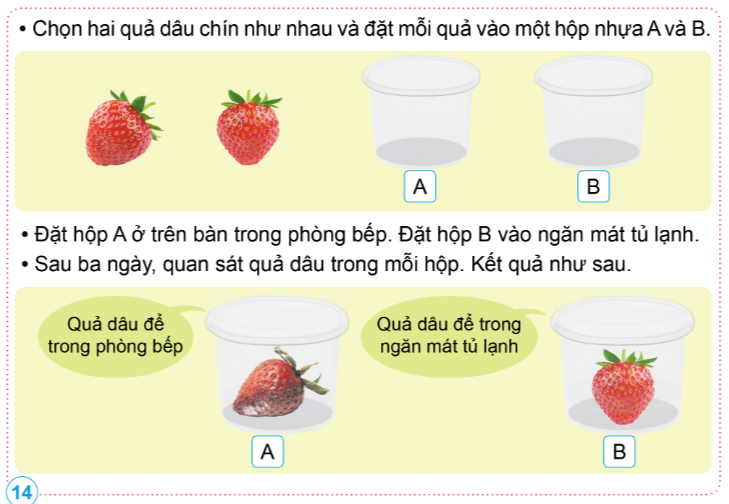 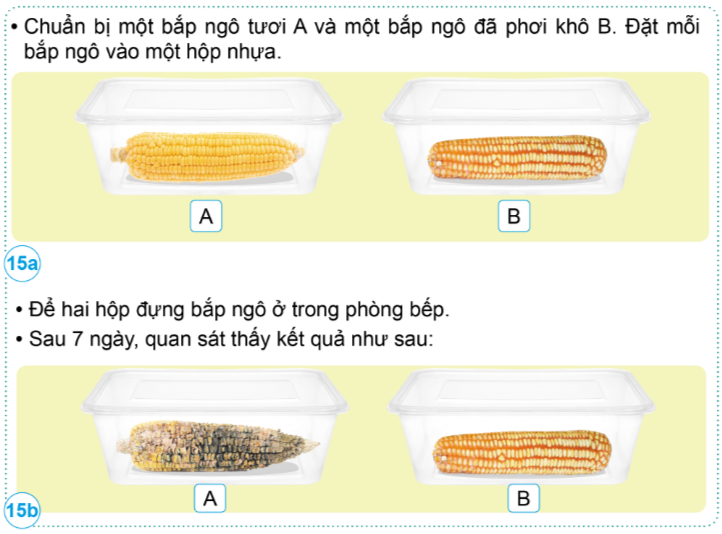 Hoàn thành phiếu bài tập
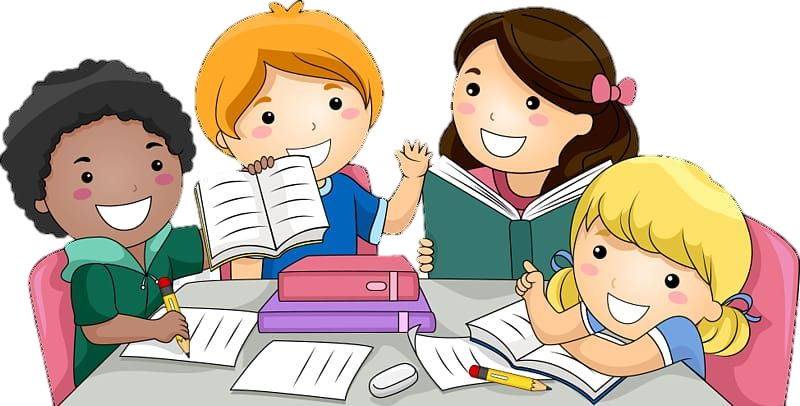 Thảo luận nhóm 4
Sau 3 ngày:
- Quả dâu A để trong phòng bếp bị mốc
- Quả dâu B để trong ngăn mát tủ lạnh vẫn tươi
Làm lạnh
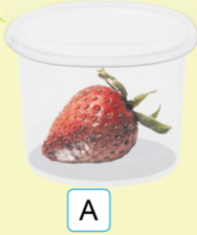 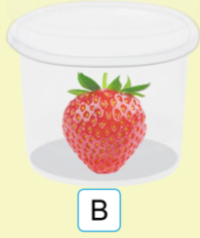 Sau 7 ngày:
- Bắp ngô tươi bị nấm mốc.
- Bắp ngô đã được phơi khô không bị nấm mốc.
Phơi khô
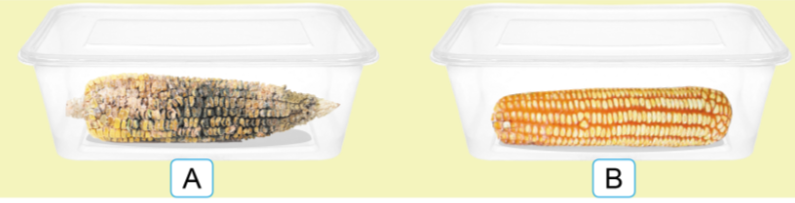 2. Hãy cho biết các thực phẩm trong những hình dưới đây đươc bảo quản bằng cách nào để tránh bị nhiễm nấm mốc.
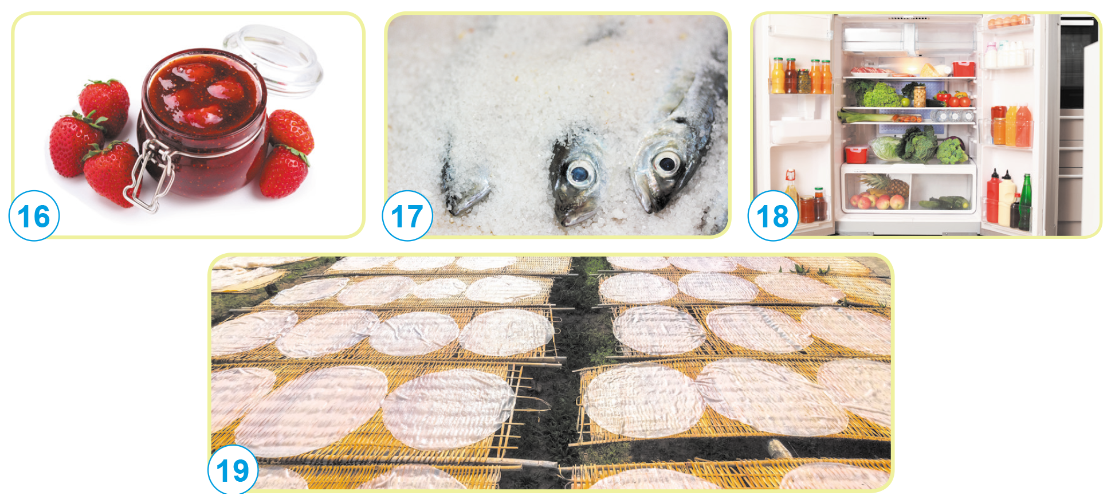 Ướp muối
Làm lạnh
Ướp đường
Phơi khô
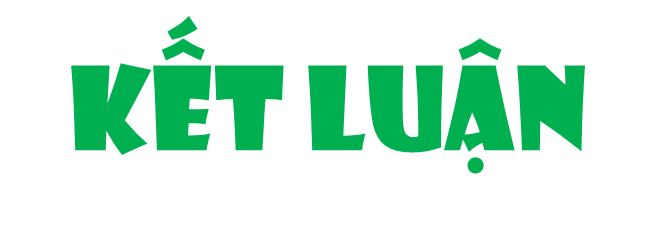 Một số cách bảo quản thức ăn tránh bị nhiễm nấm mốc là: ướp đường, ướp muối, làm lạnh, phơi khô, ....
[Speaker Notes: Thiết kế: Hương Thảo – Zalo 0972.115.126]
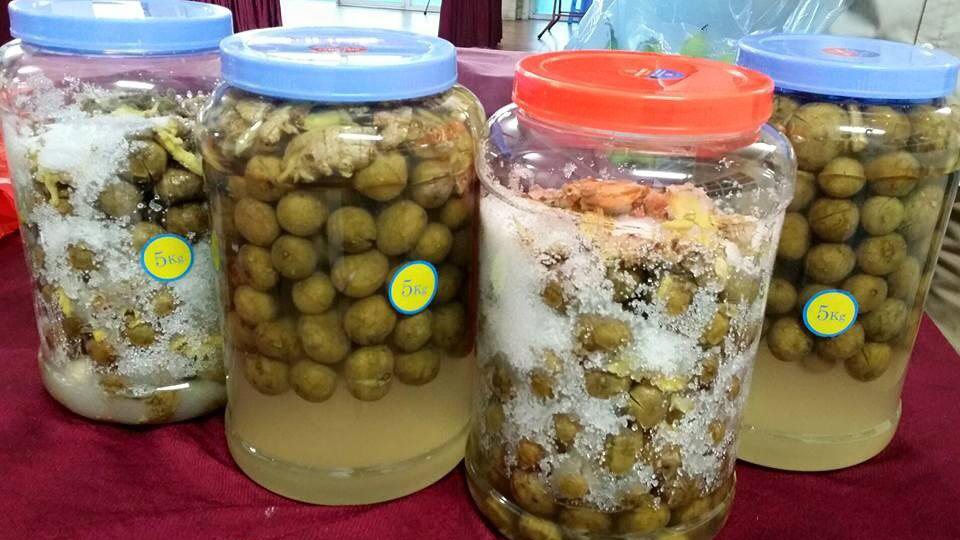 Ướp đường
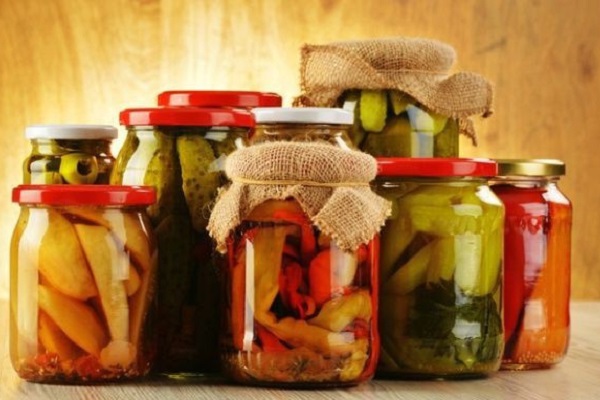 Ướp muối
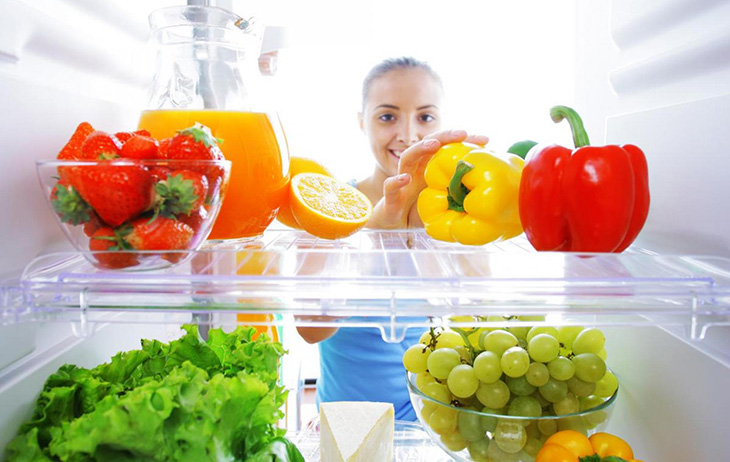 Làm lạnh
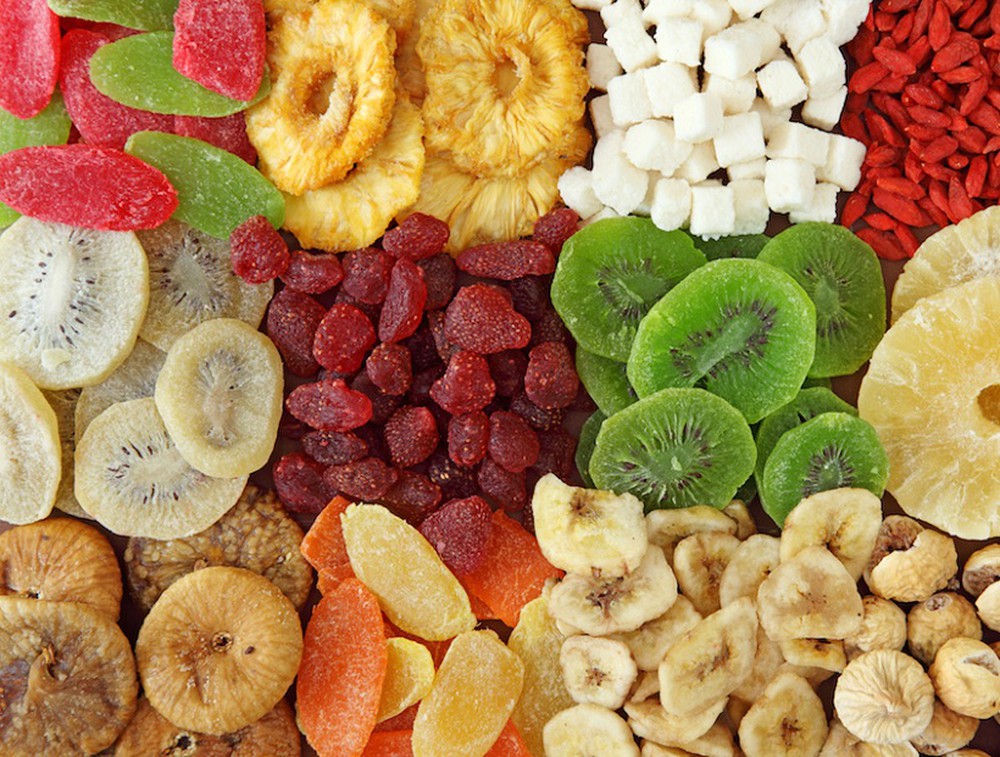 Phơi khô
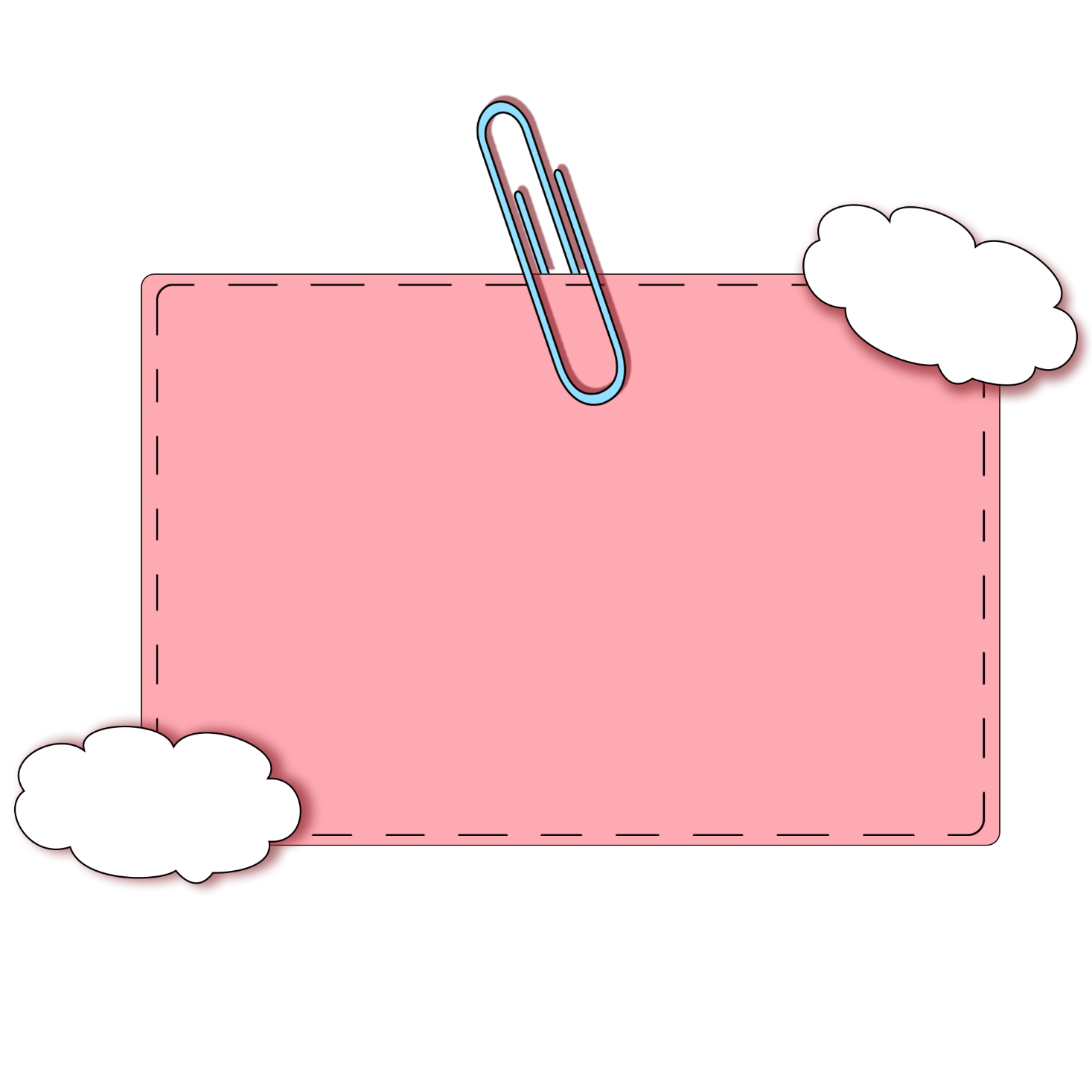 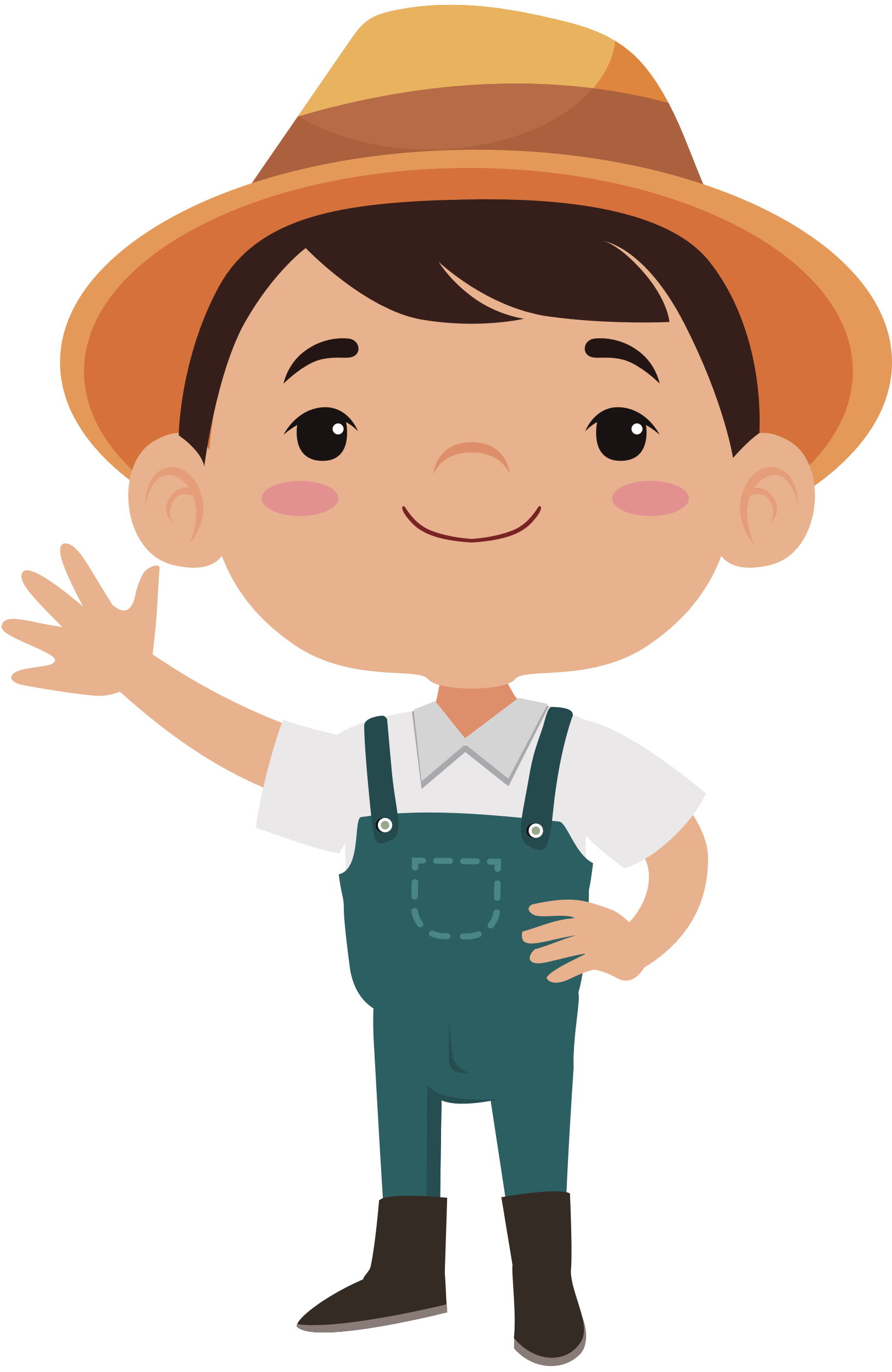 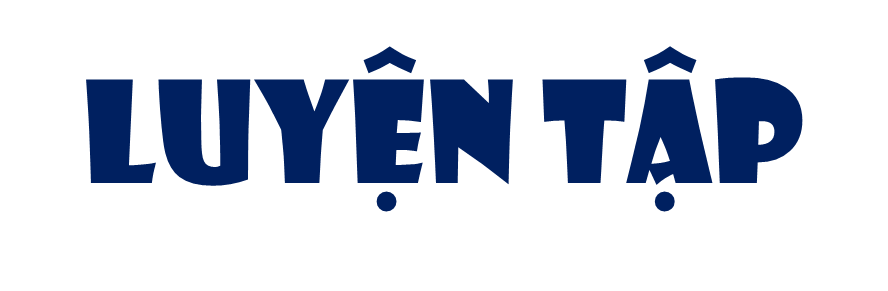 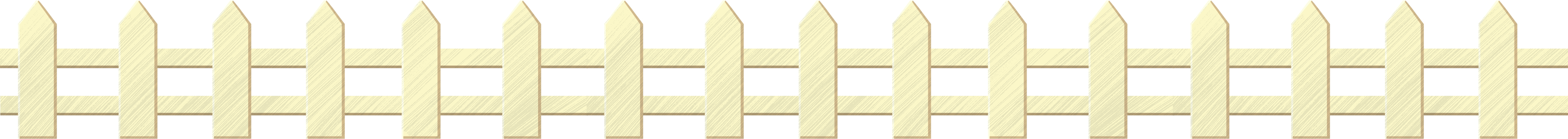 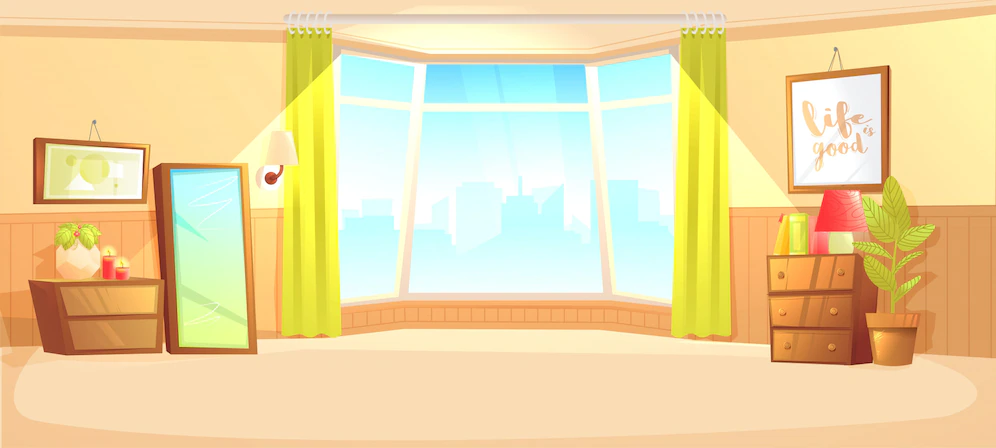 Gia đình em thường bảo quản thức ăn bằng cách nào để tránh nhiễm nấm mốc?
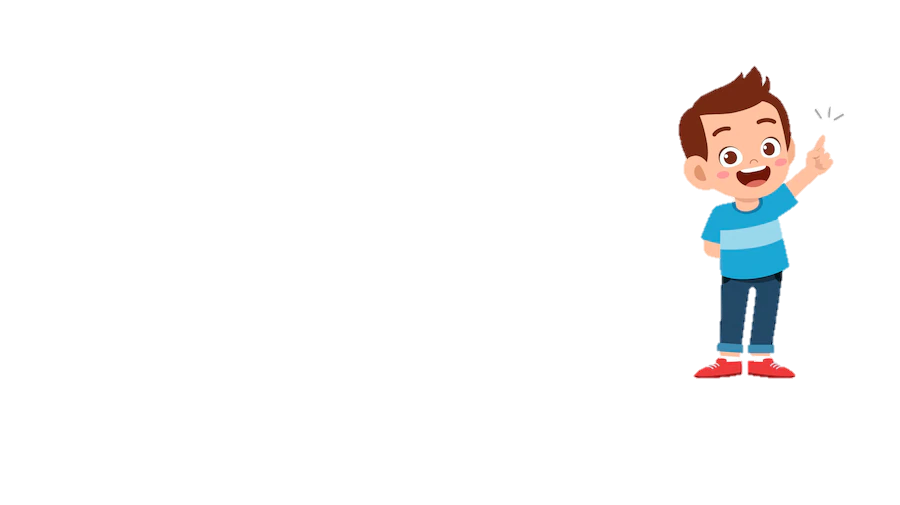 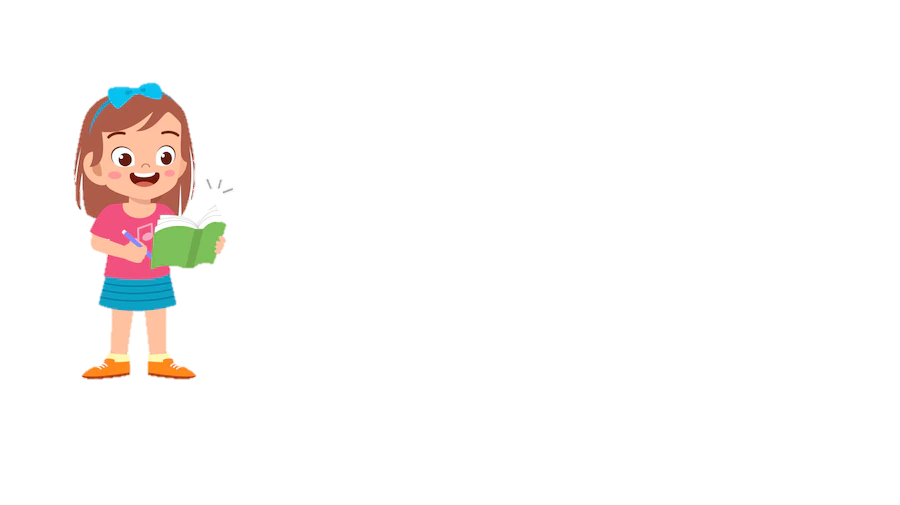 Ví dụ: 
- Phơi khô: thóc, lạc, ngô...
- Cấp đông, ướp muối: thịt, cá...
- Lên men: muối chua dưa cải, làm siro mơ....
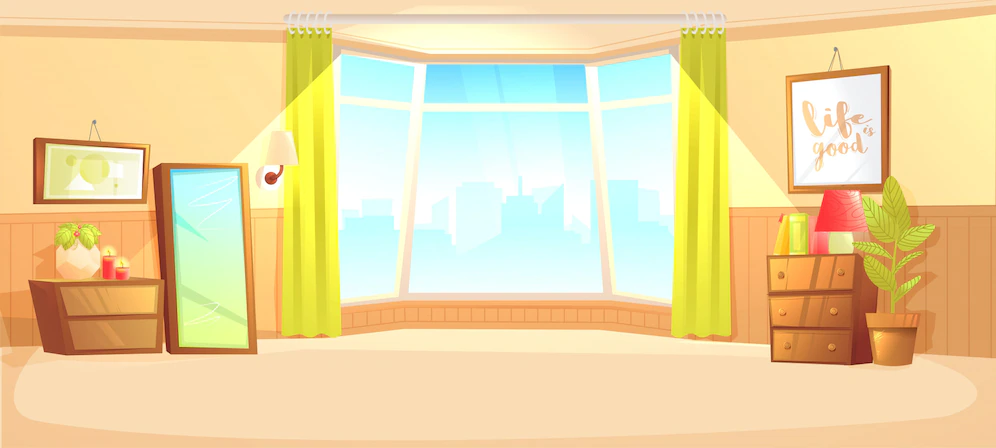 Có nên dự trữ thức ăn sống trong tủ lạnh thời gian dài không?
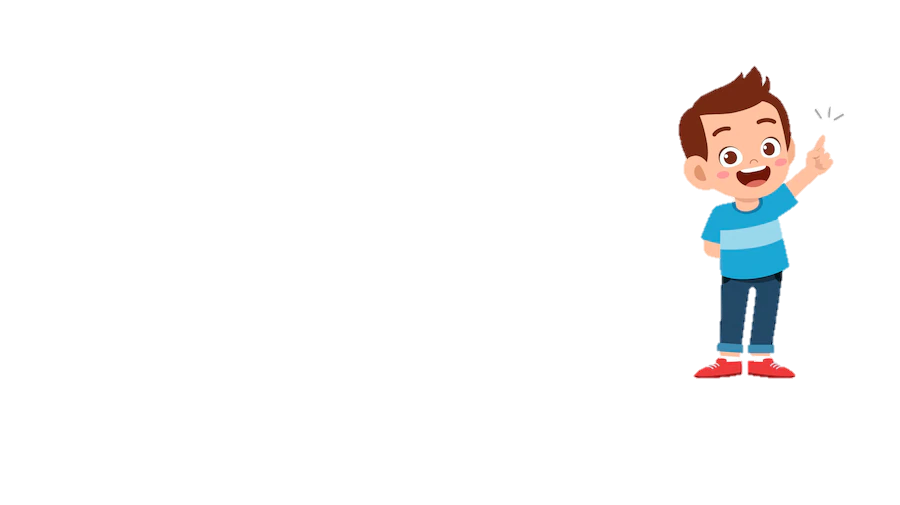 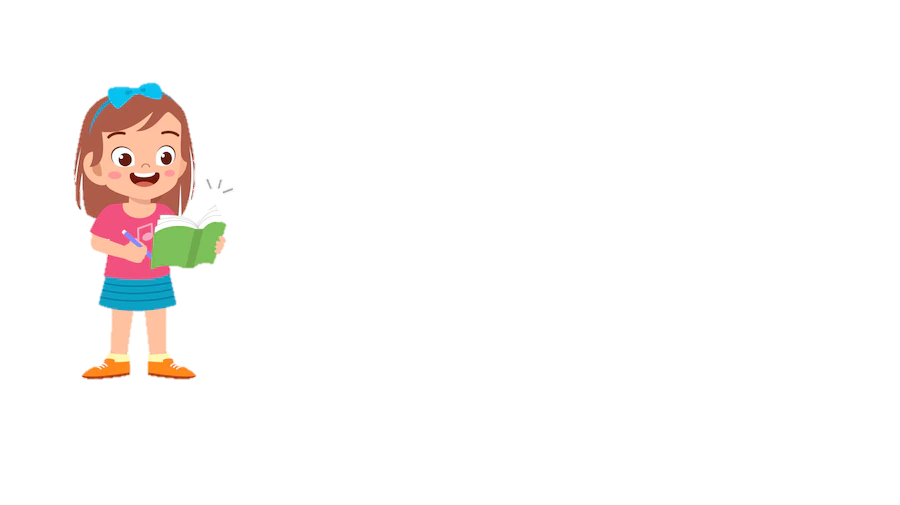 Không nên dự trữ thức ăn tươi sống thời gian dài ở tủ lạnh vì chúng có thể bị nhiễm nấm mốc.
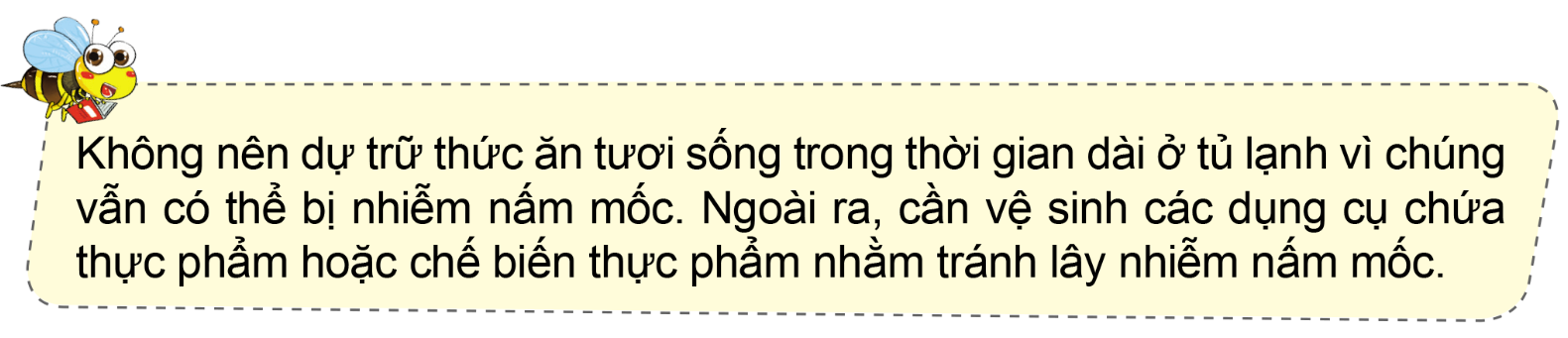 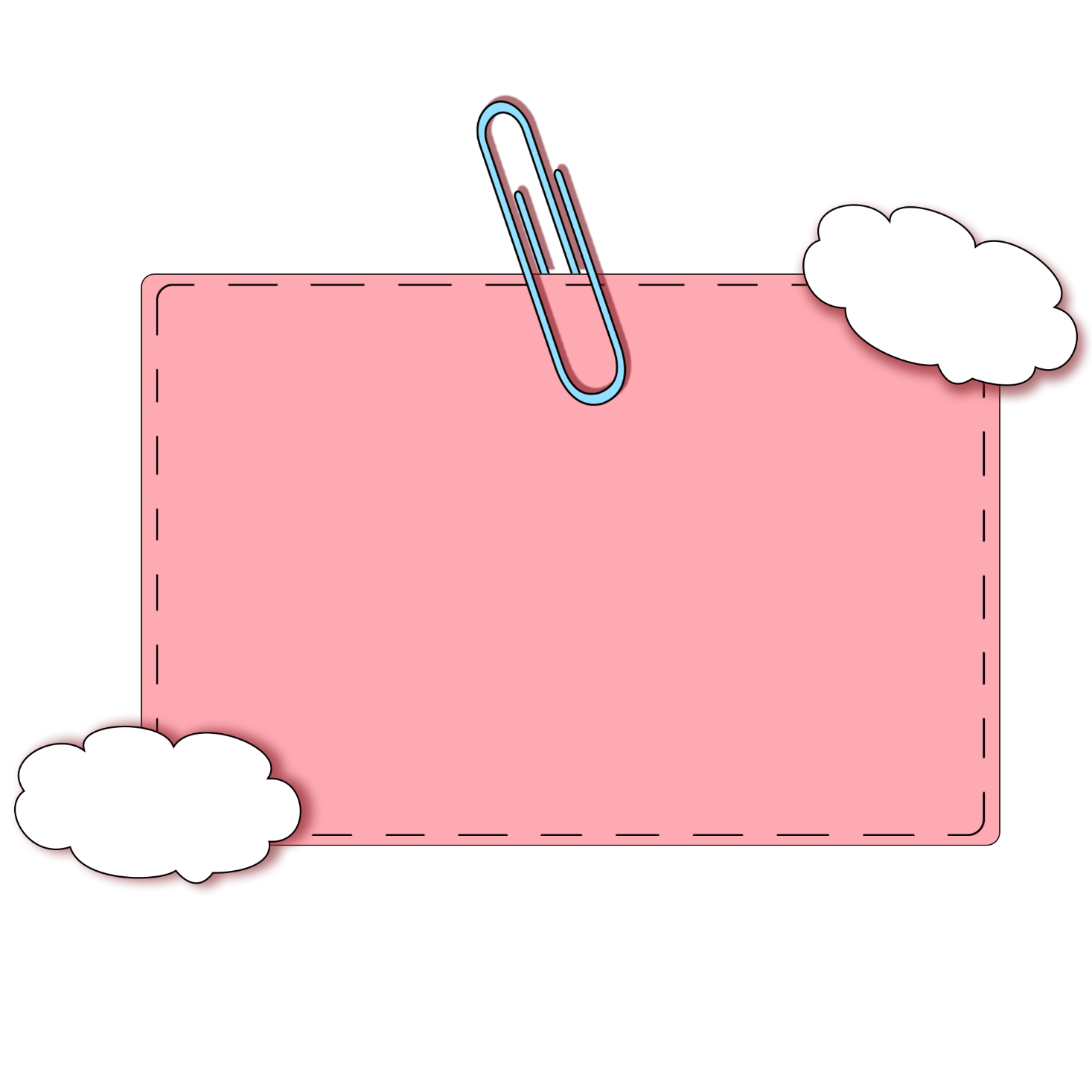 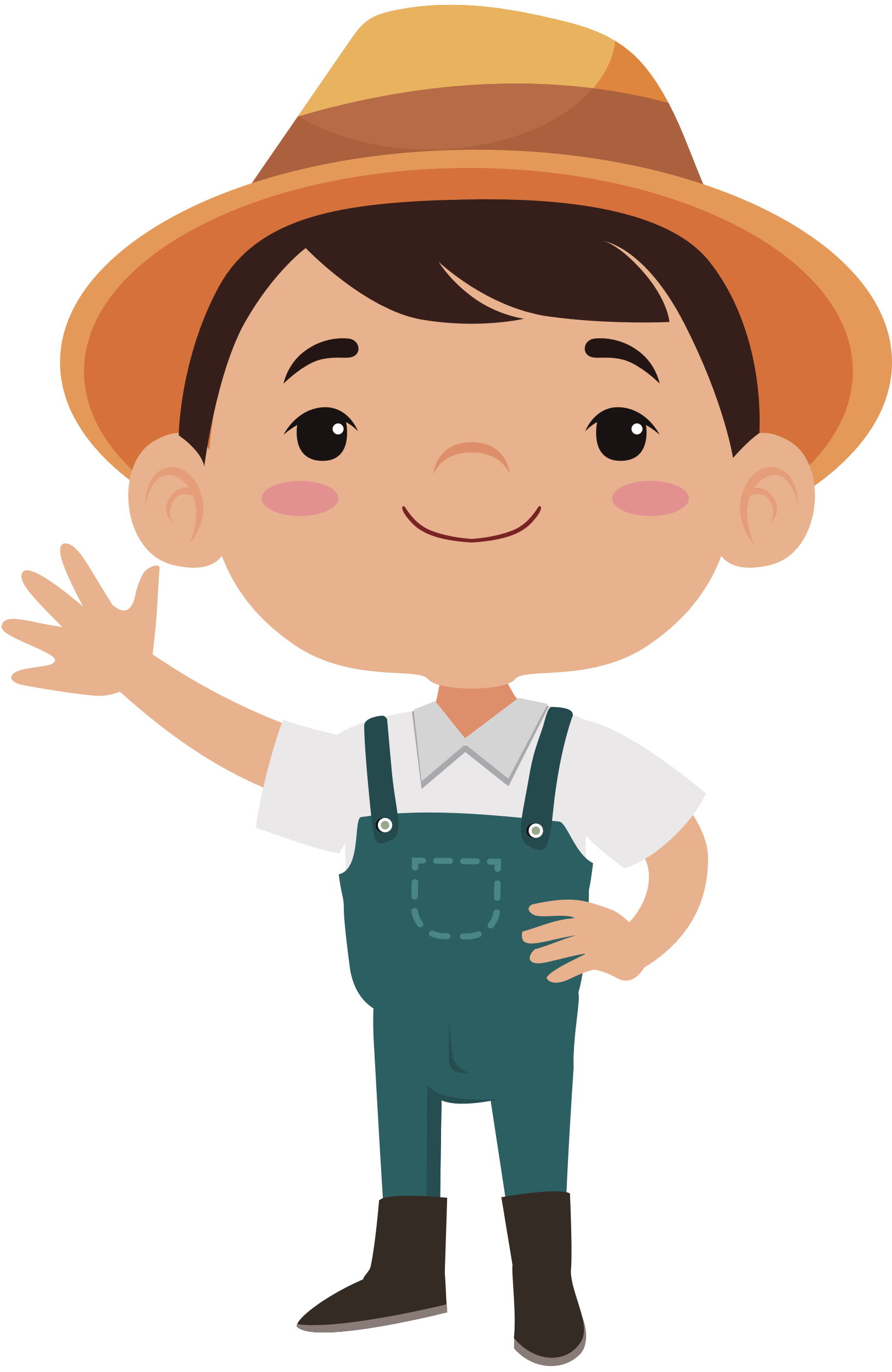 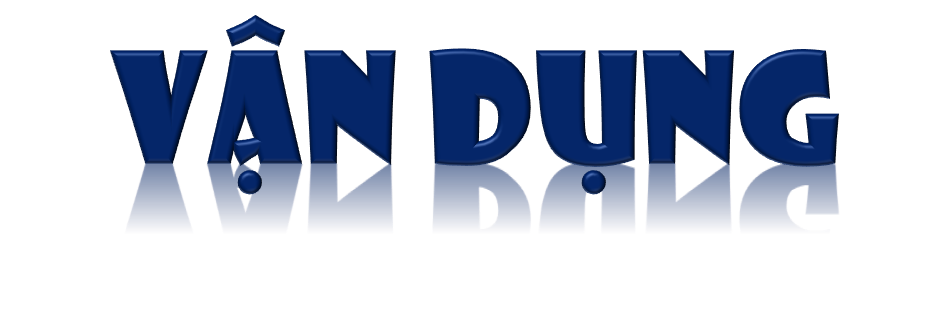 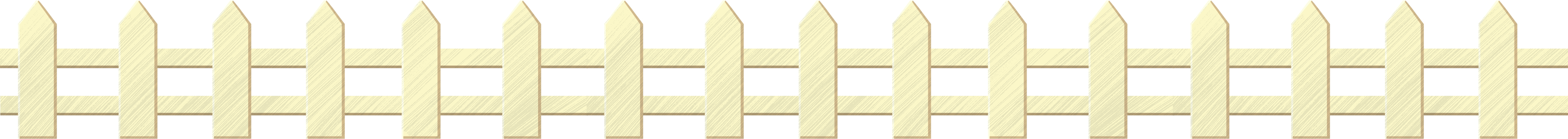 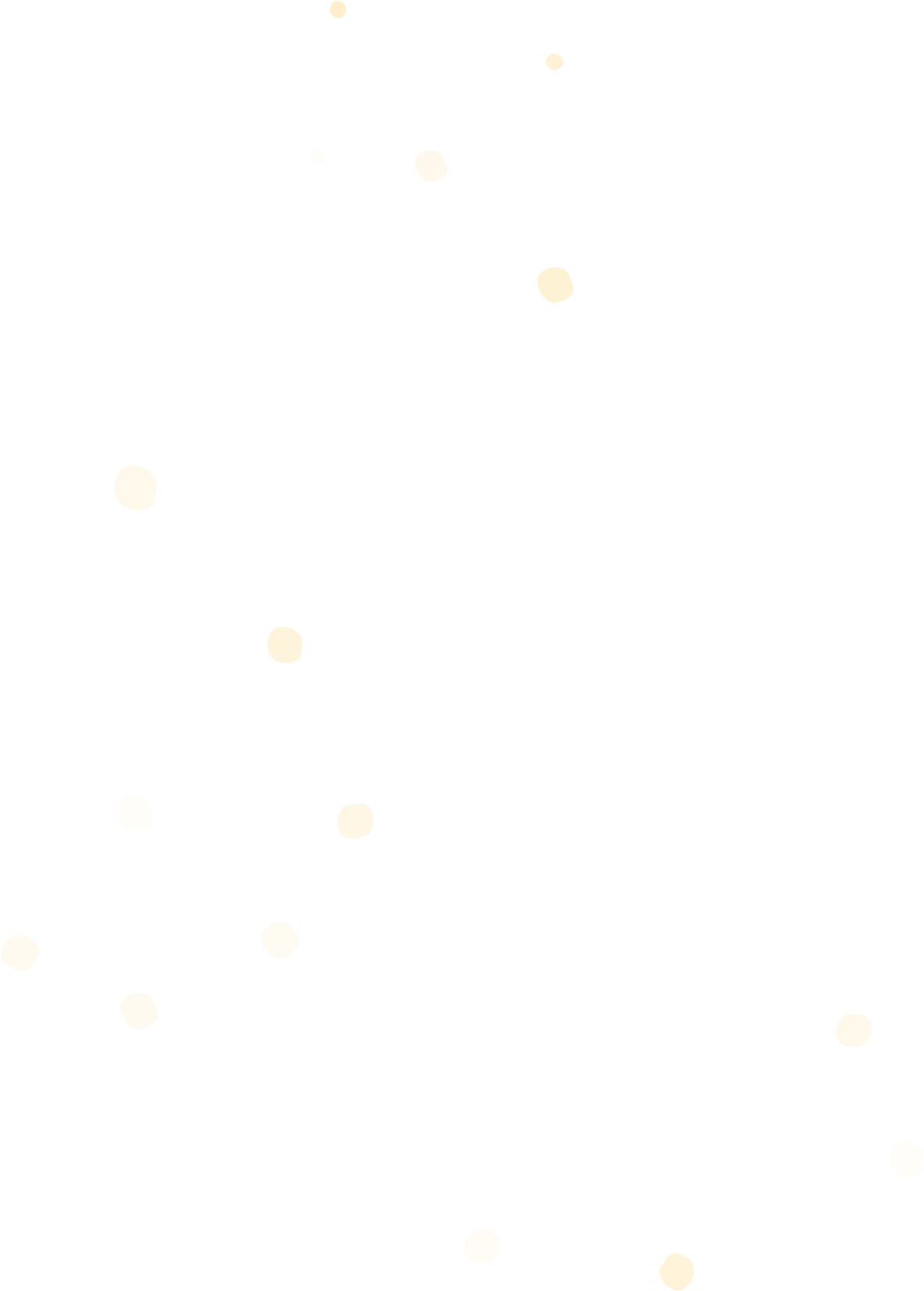 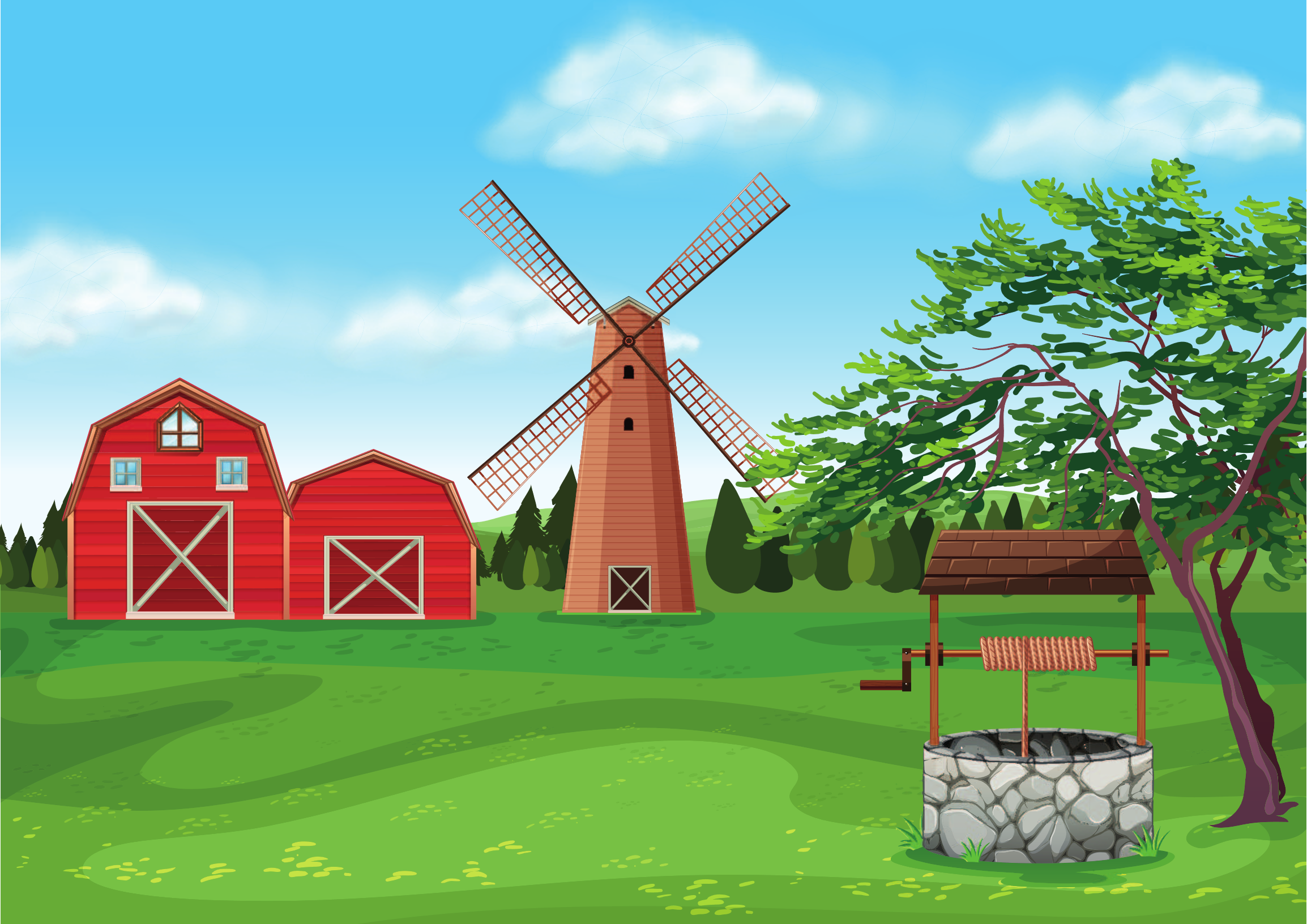 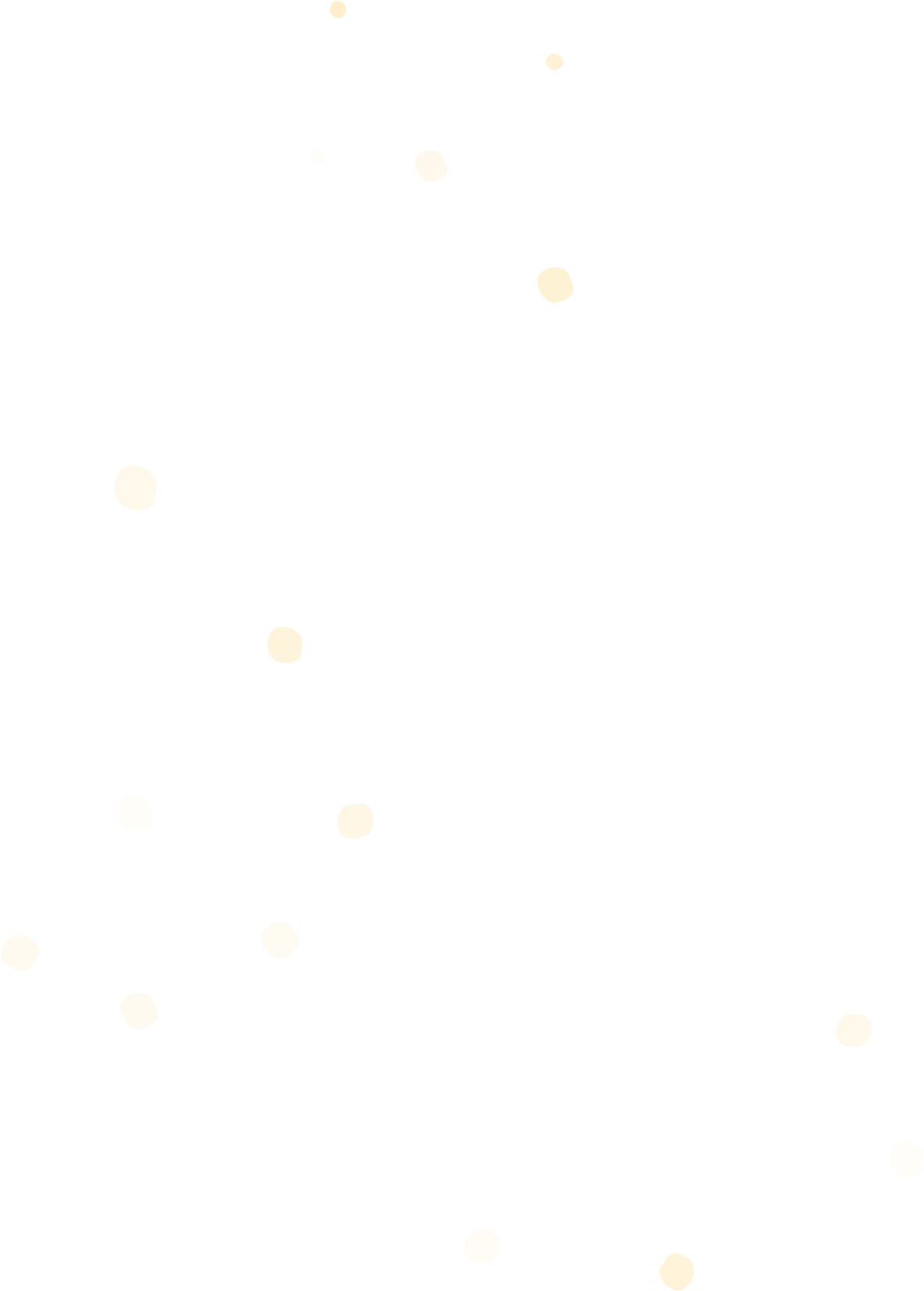 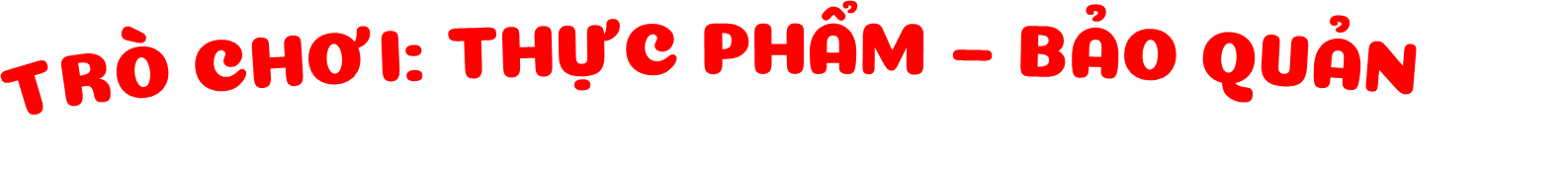 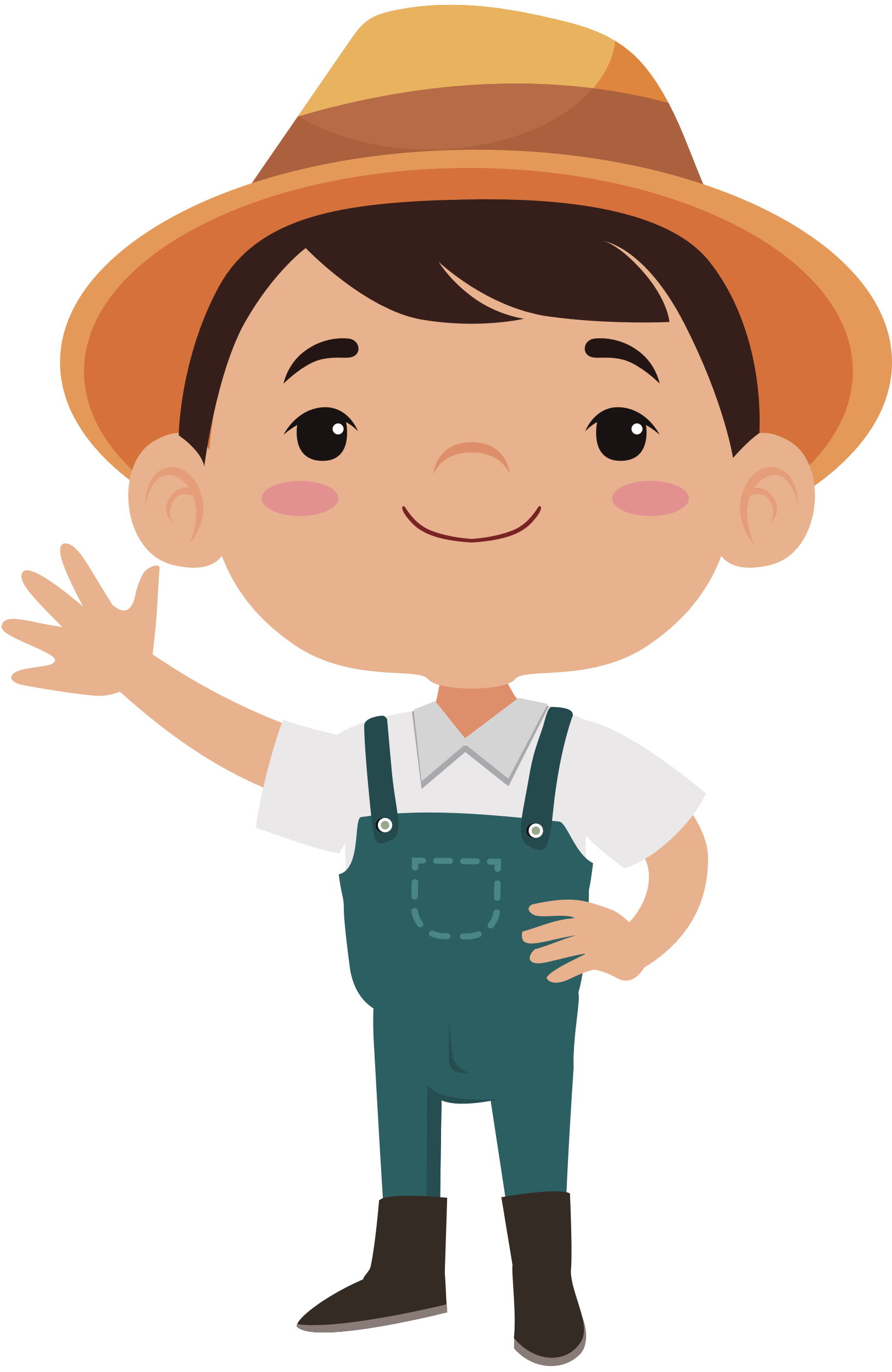 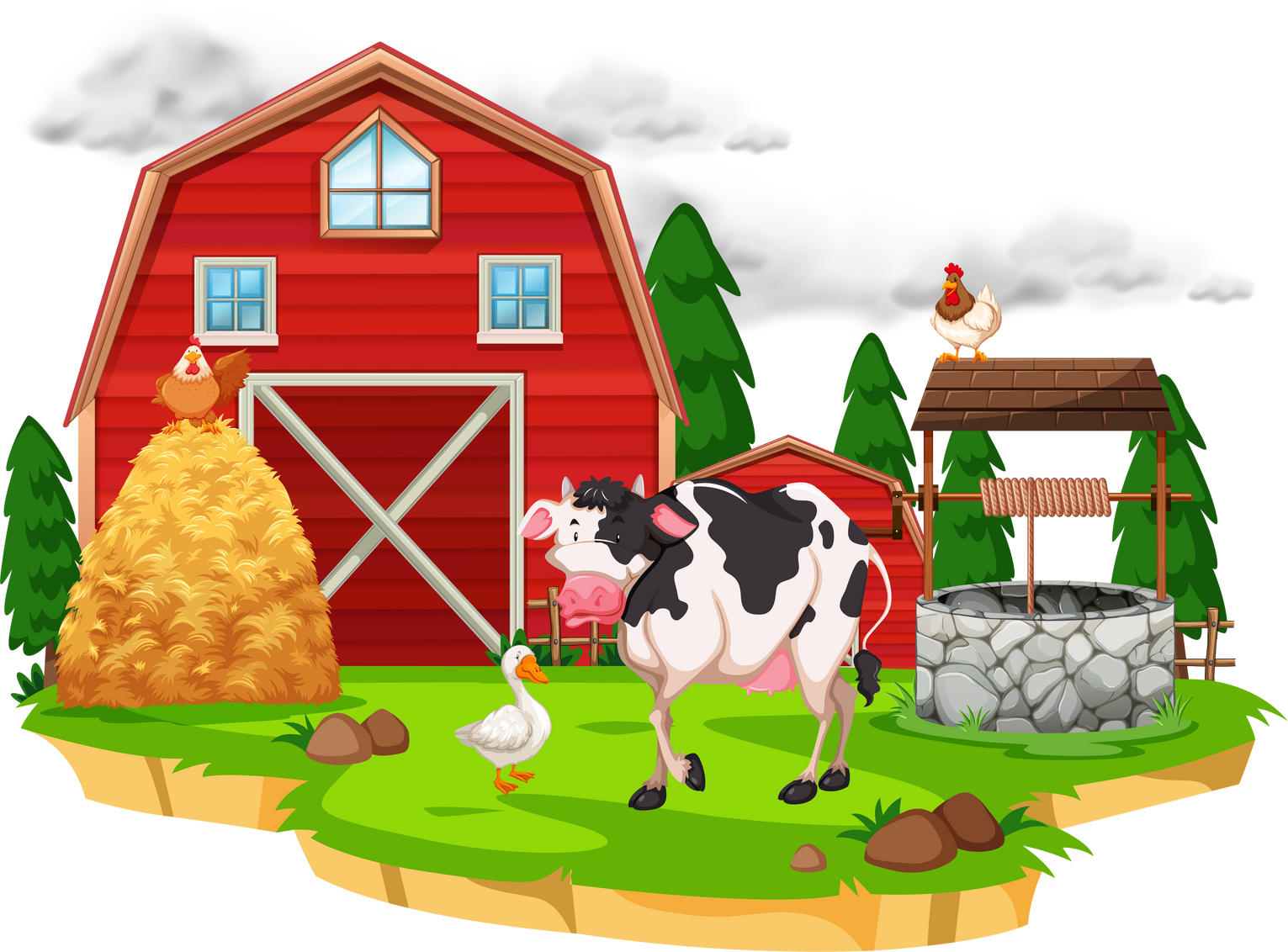 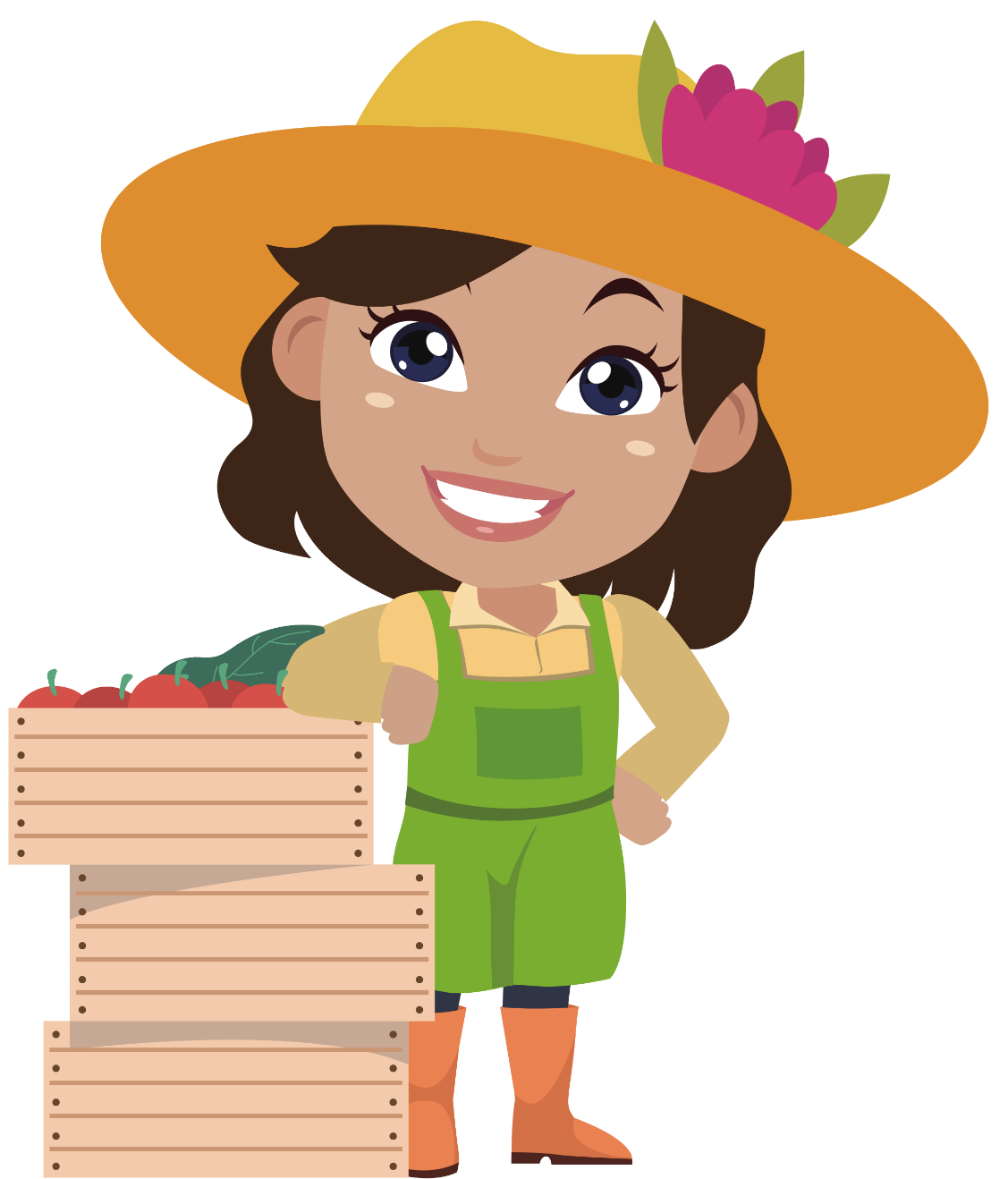 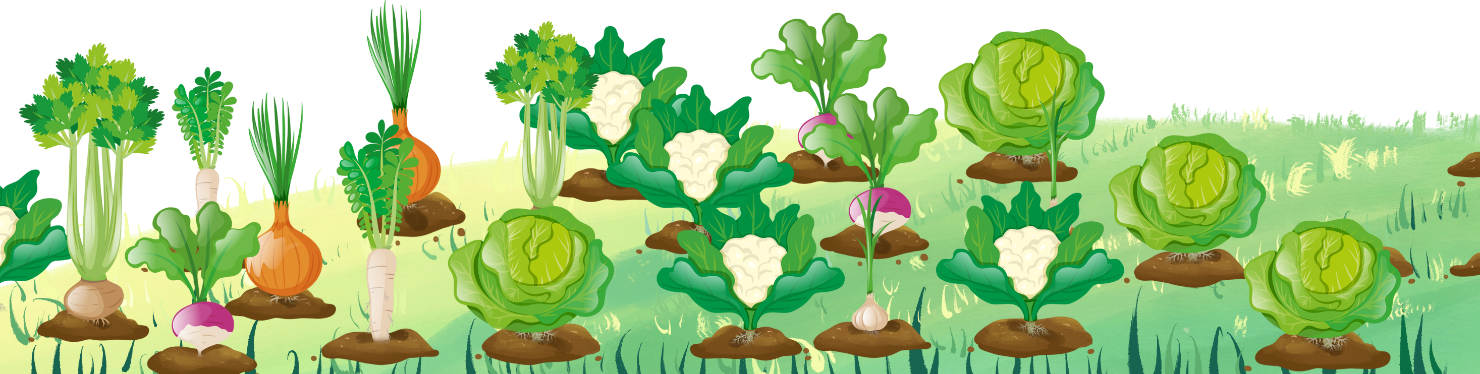 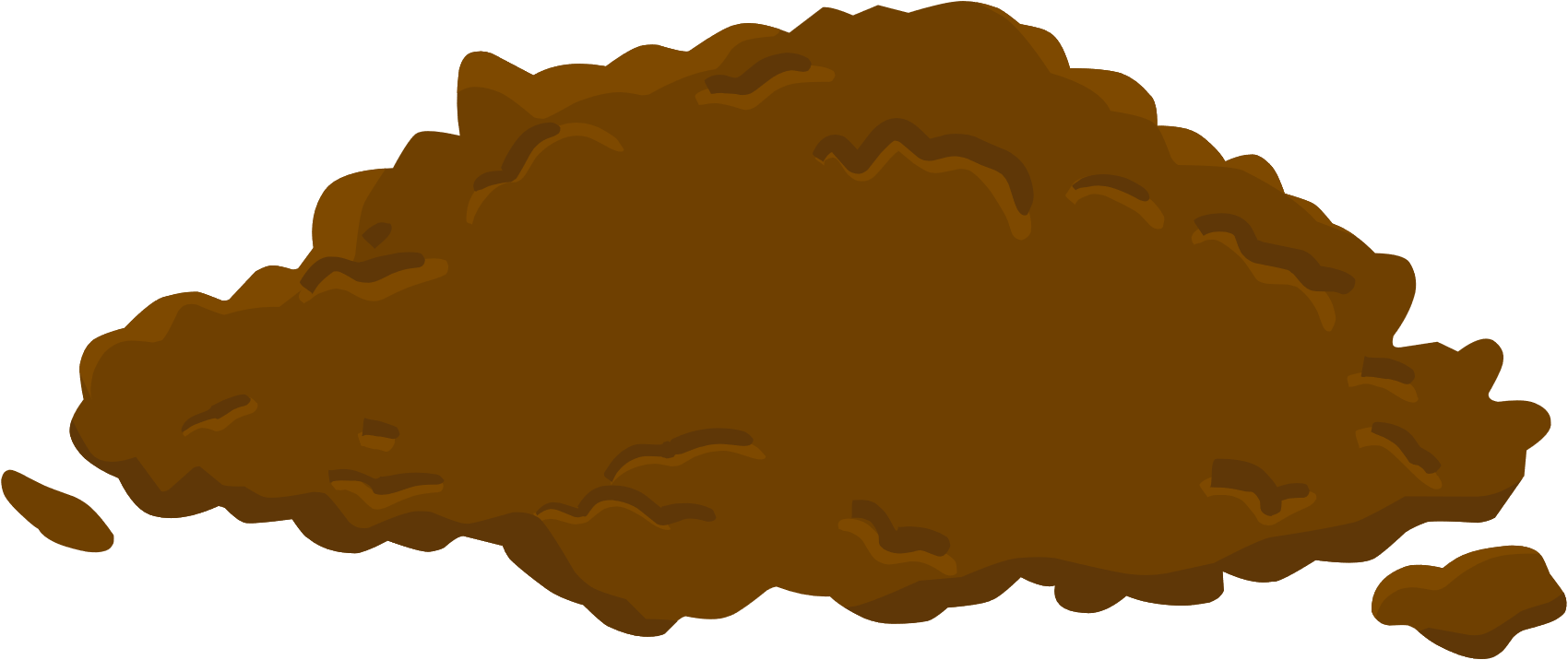 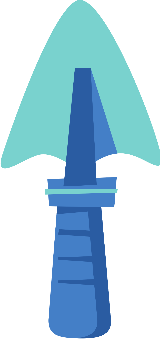 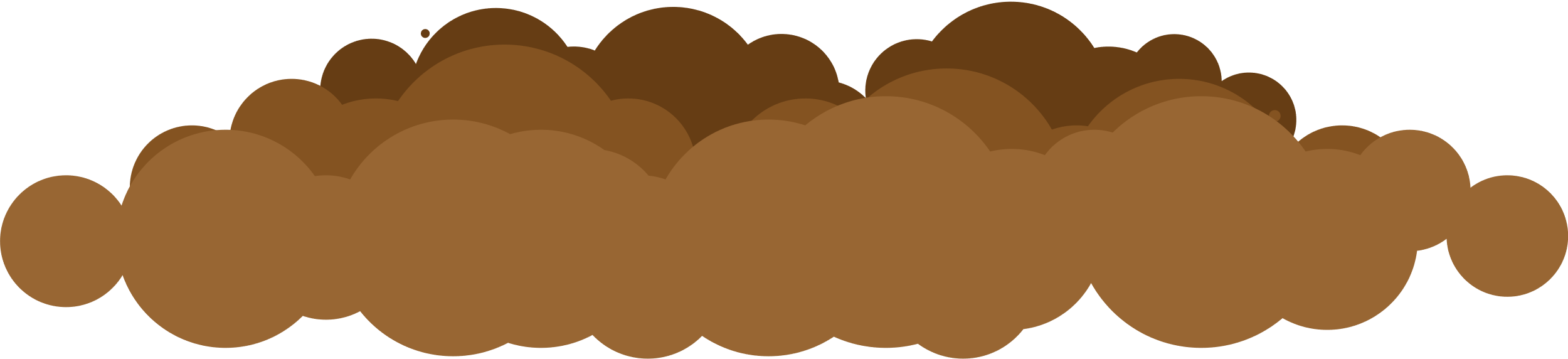 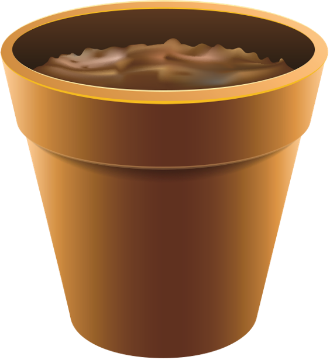 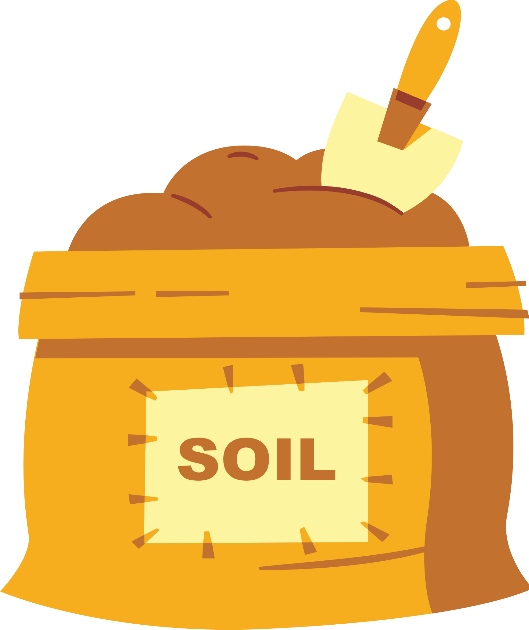 Luật chơi: Hãy cùng bạn tìm cách bảo quản những thực phẩm dưới đây sao cho mỗi thực phẩm có nhiều cách bảo quản.
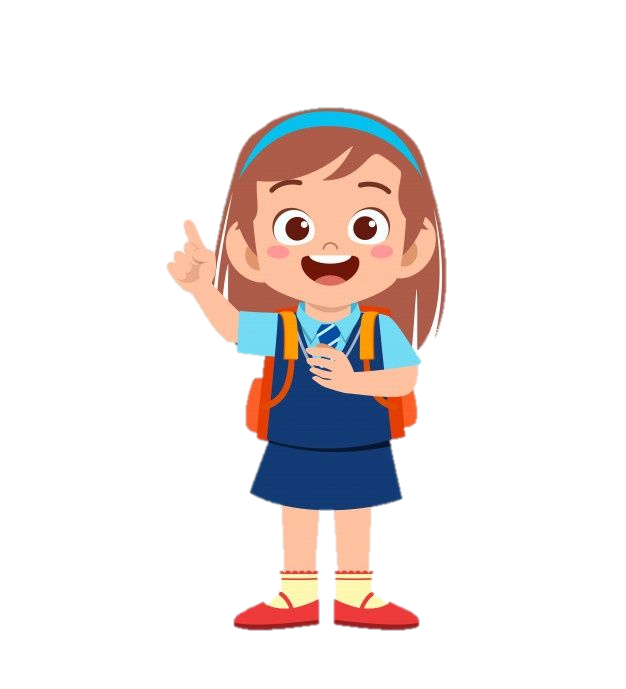 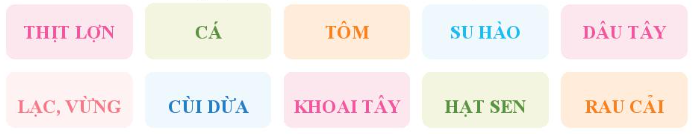 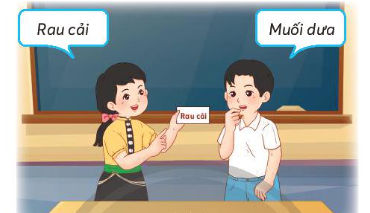 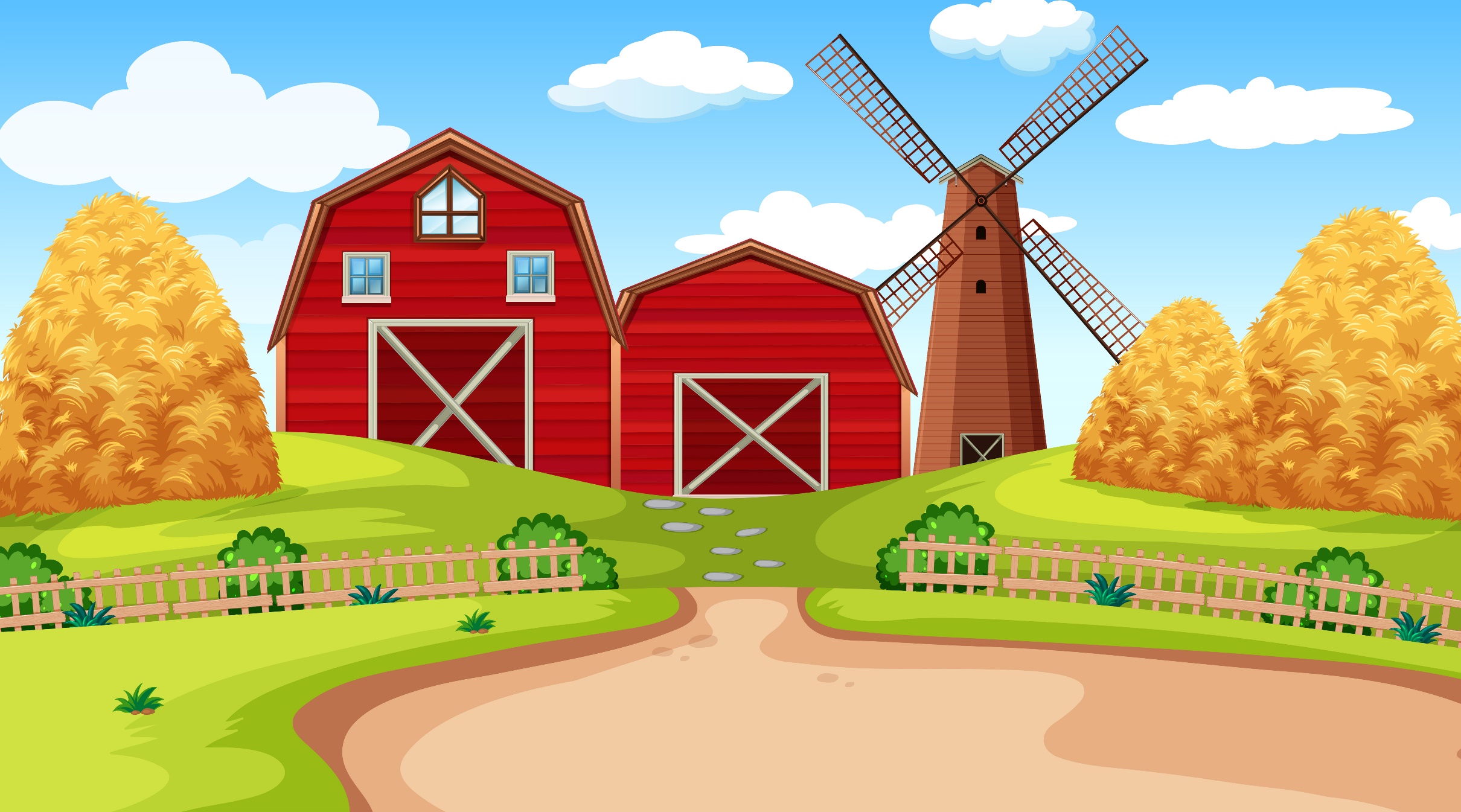 Cảm ơn quý thầy cô đã ủng hộ bài soạn điện tử 2,3,4 của Hiền Trần
Hiền Trần đang theo soạn tiếp bộ Chân trời sáng tạo, KNTT, Cánh diều- lớp 5 chương trình thay sách năm tới.  liên hệ với em qua HIỀN TRẦN ZALO duy nhất  SĐT: 0353095025
Để biết thêm nhiều tài nguyên hay các bạn hãy truy cập Facebook:
NHÓM GIÁO ÁN ĐIÊN TỬ 4,8,11 ( coppy link bên dưới vào tìm kiếm fb )
https://www.facebook.com/groups/514479210372531/?ref=share_group_link
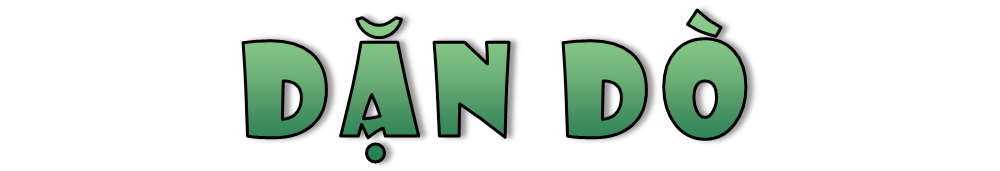 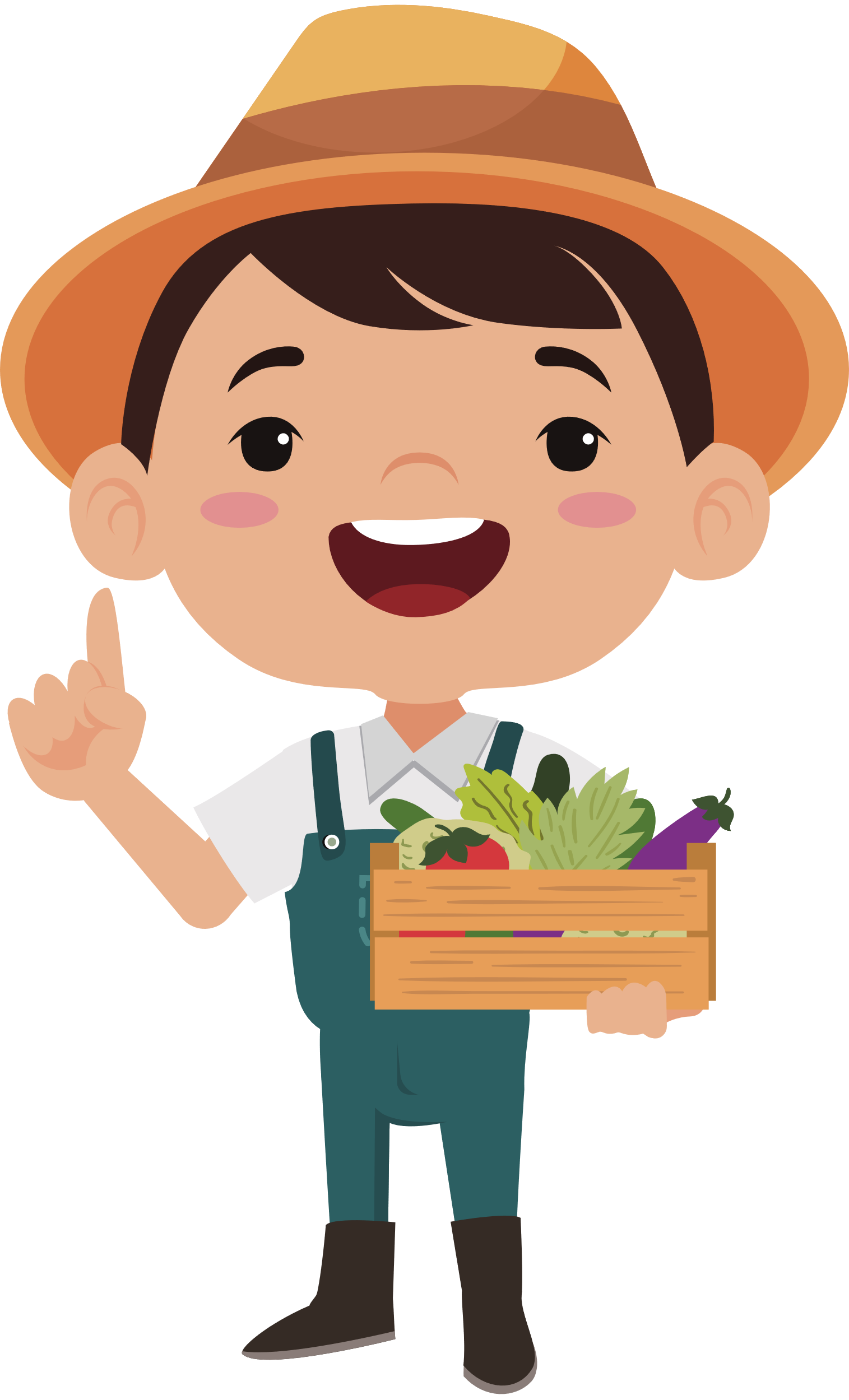 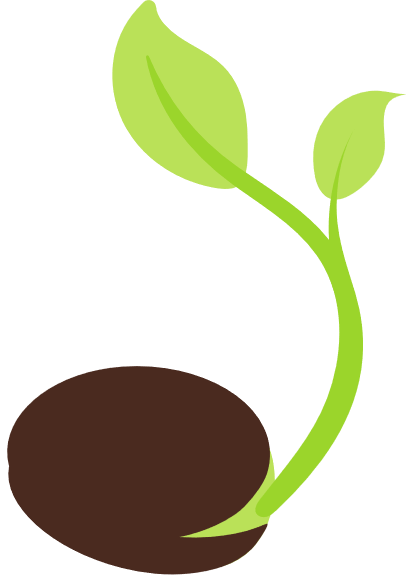 Ôn lại bài đã học
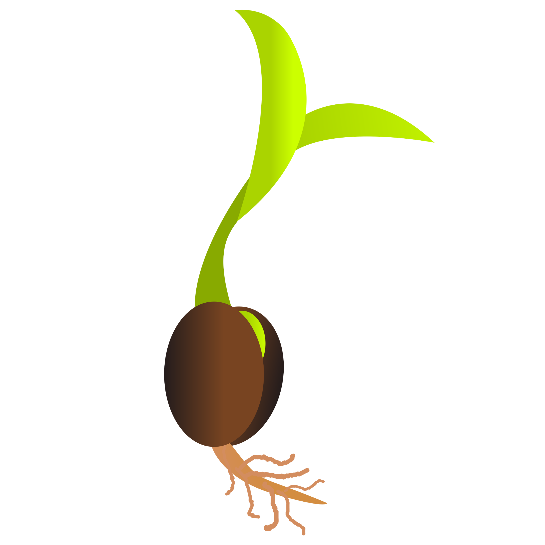 Chuẩn bị tiết sau
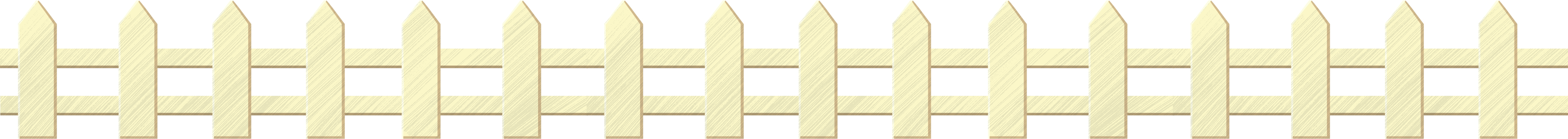